STS SN
Concepts fondamentaux des réseaux
Concepts fondamentaux 
des réseaux
Marc Silanus – marc.silanus@ac-aix-marseille.fr
Génie Electronique – Lycée A. Benoit – Cours Victor Hugo – 84803 L’ISLE SUR LA SORGUE
STS SN
Concepts fondamentaux des réseaux
Le référentiel de BTS SN
Savoir  S7.2. : 
Concepts fondamentaux des  réseaux
Types de réseaux : du PAN au WAN
Topologies (bus, étoile, etc.)
Équipements réseau : connecteur, carte réseau, commutateur, pont, routeur, etc.
Modèles de référence (OSI, etc.)
Classification et critères déterminants de choix
Modèle en couches et protocoles de l’Internet : IP, ICMP, ARP, UDP, TCP, etc.
 
compétences   C4.1 : câbler et/ou intégrer un matériel
C4.2 : adapter et/ou configurer un matériel
STS SN
Concepts fondamentaux des réseaux
1- Caractéristiques des réseaux
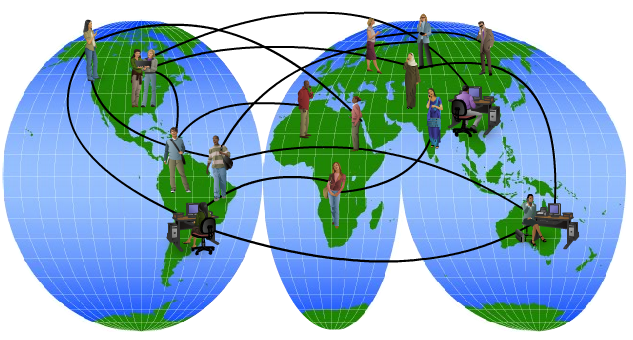 STS SN
Concepts fondamentaux des réseaux
1- Les principes de communication
Adaptation des réseaux à notre mode de vie :

Type d’informations échangées sur les réseaux de données :

Flux audio
Images, photos, graphiques, …
Flux vidéo
Données informatiques
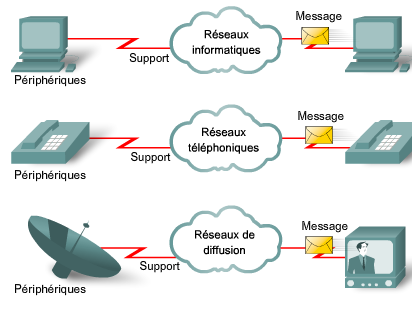 STS SN
Concepts fondamentaux des réseaux
1- Les principes de communication
Adaptation des réseaux à notre mode de vie :

Réseaux de communication autrefois séparés et bien distincts convergent maintenant sur une plateforme commune :

  INTERNET






      Voix – Données – Images
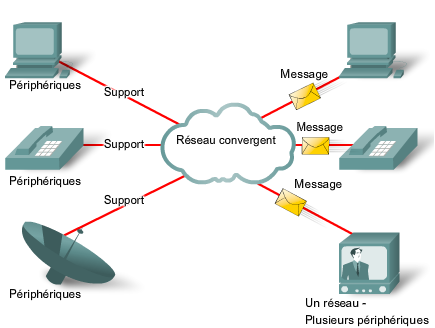 STS SN
Concepts fondamentaux des réseaux
1- Les principes de communication
Eléments d’un réseau



 


Les 5 éléments d’un réseau :

Les périphériques
Les supports
Les règles
Les services
Les messages
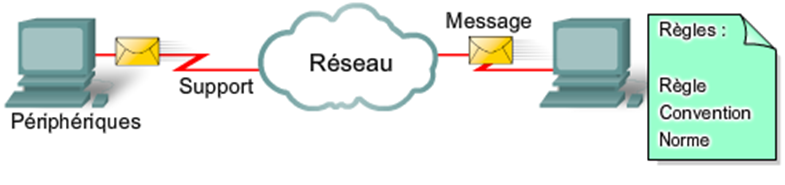 STS SN
Concepts fondamentaux des réseaux
1- Les principes de communication
Eléments d’un réseau
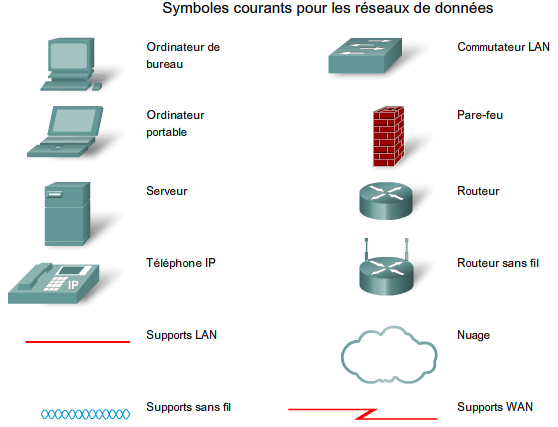 STS SN
Concepts fondamentaux des réseaux
1- Les principes de communication
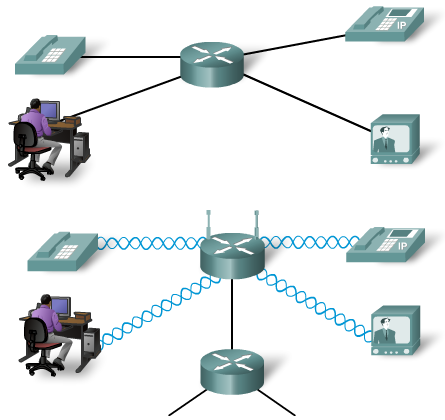 Eléments d’un réseau
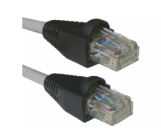 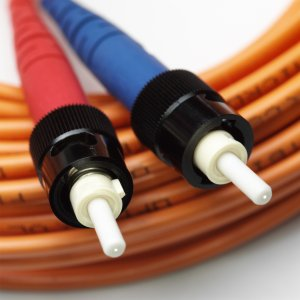 STS SN
Concepts fondamentaux des réseaux
1- Les principes de communication
Eléments d’un réseau
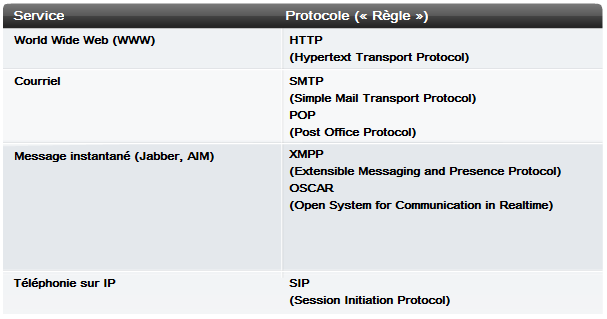 STS SN
Concepts fondamentaux des réseaux
1- Les principes de communication
Eléments d’un réseau : Envoi d’un message instantané
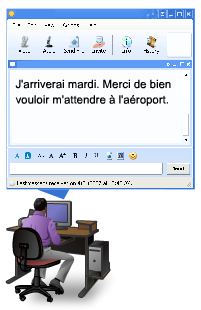 STS SN
Concepts fondamentaux des réseaux
1- Les principes de communication
Eléments d’un réseau : Envoi d’un message instantané
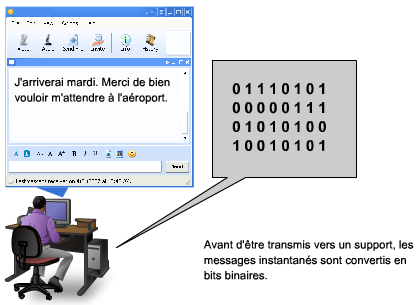 STS SN
Concepts fondamentaux des réseaux
1- Les principes de communication
Eléments d’un réseau : Envoi d’un message instantané
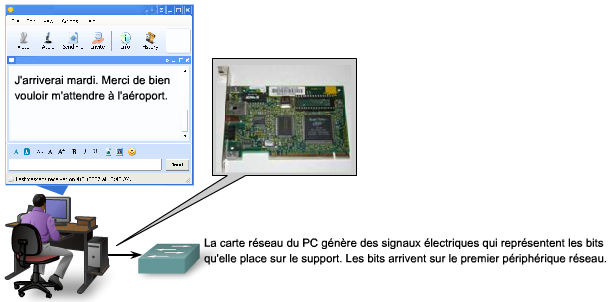 STS SN
Concepts fondamentaux des réseaux
1- Les principes de communication
Eléments d’un réseau : Envoi d’un message instantané
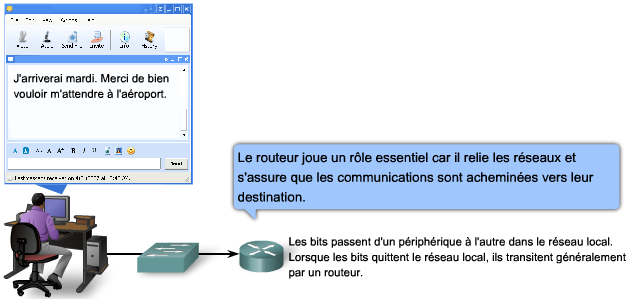 STS SN
Concepts fondamentaux des réseaux
1- Les principes de communication
Eléments d’un réseau : Envoi d’un message instantané
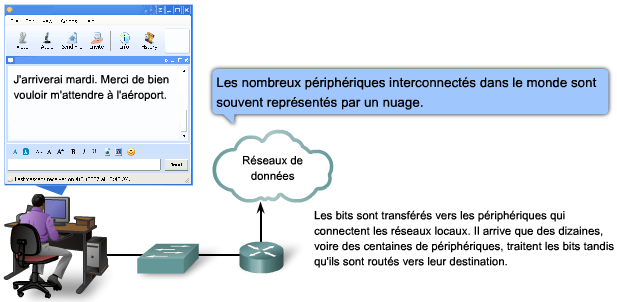 STS SN
Concepts fondamentaux des réseaux
1- Les principes de communication
Eléments d’un réseau : Envoi d’un message instantané
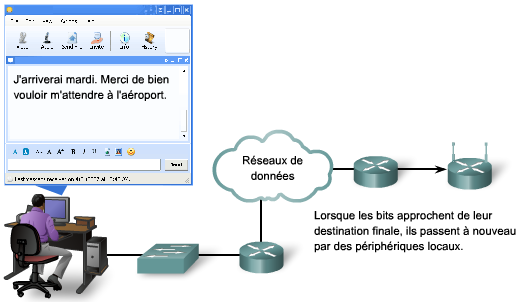 STS SN
Concepts fondamentaux des réseaux
1- Les principes de communication
Eléments d’un réseau : Envoi d’un message instantané
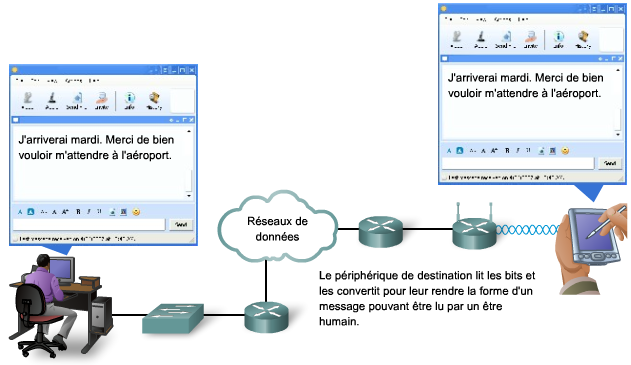 STS SN
Concepts fondamentaux des réseaux
1- Les principes de communication
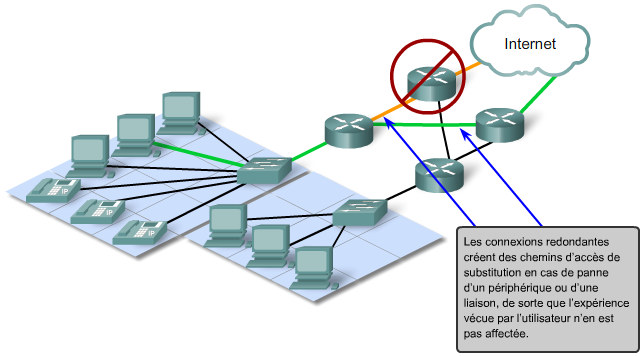 Architecture réseau :

Tolérance aux pannes
STS SN
Concepts fondamentaux des réseaux
1- Les principes de communication
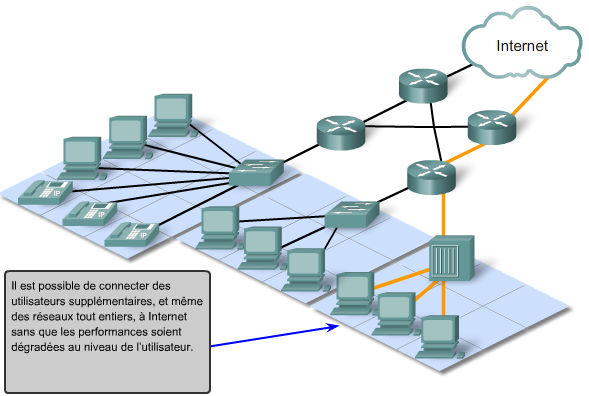 Architecture réseau :

Evolutivité
STS SN
Concepts fondamentaux des réseaux
1- Les principes de communication
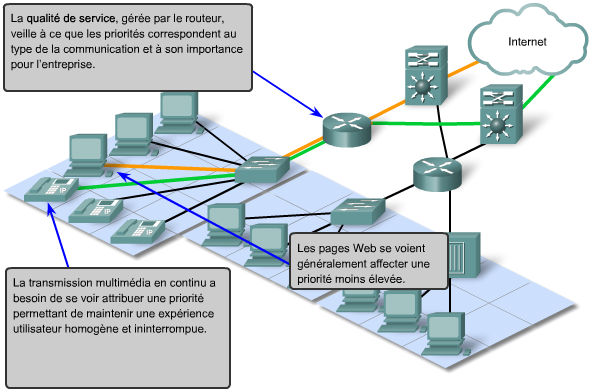 Architecture réseau :

La qualité de service
STS SN
Concepts fondamentaux des réseaux
1- Les principes de communication
Architecture réseau :

La qualité de service
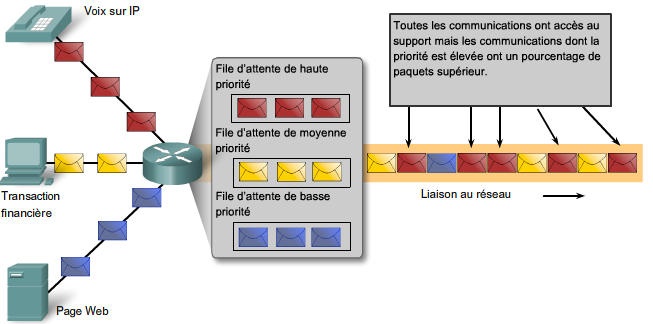 STS SN
Concepts fondamentaux des réseaux
1- Les principes de communication
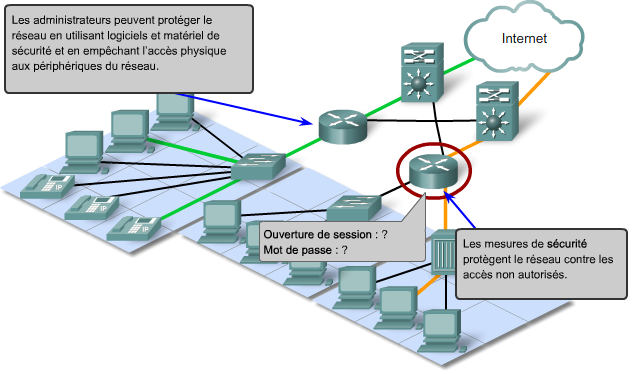 Architecture réseau :

La Sécurité
STS SN
Concepts fondamentaux des réseaux
1- Les principes de communication
Architecture réseau :

La Sécurité
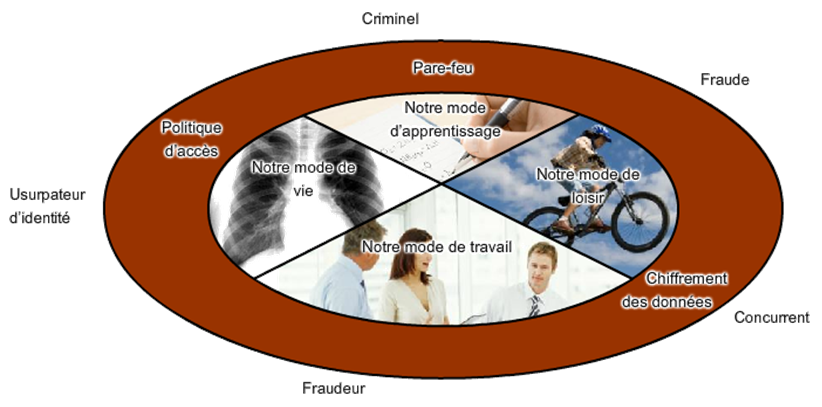 STS SN
Concepts fondamentaux des réseaux
2- Connexion des périphériques
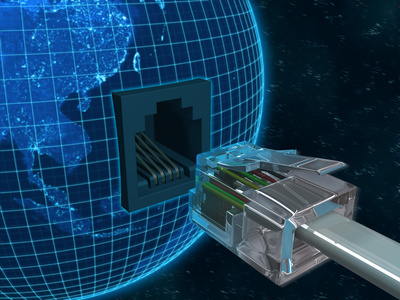 STS SN
Concepts fondamentaux des réseaux
Concepts fondamentaux des réseaux

2- Connexion des périphériques
Les supports de transmission :
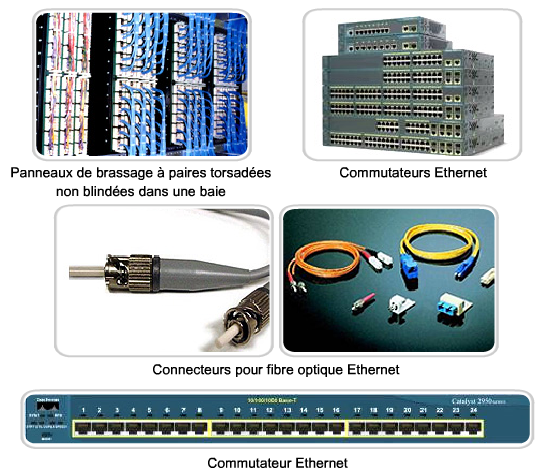 Cuivre :  coaxial et paire torsadée


Verre :  fibre optique


Ondes électromagnétiques :  sans fil
STS SN
Concepts fondamentaux des réseaux
2- Connexion des périphériques
Les supports de transmission :
Cuivre :  paire torsadée
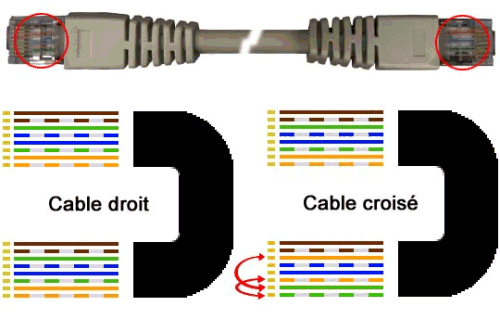 STS SN
Concepts fondamentaux des réseaux
2- Connexion des périphériques
Altération de la transmission :
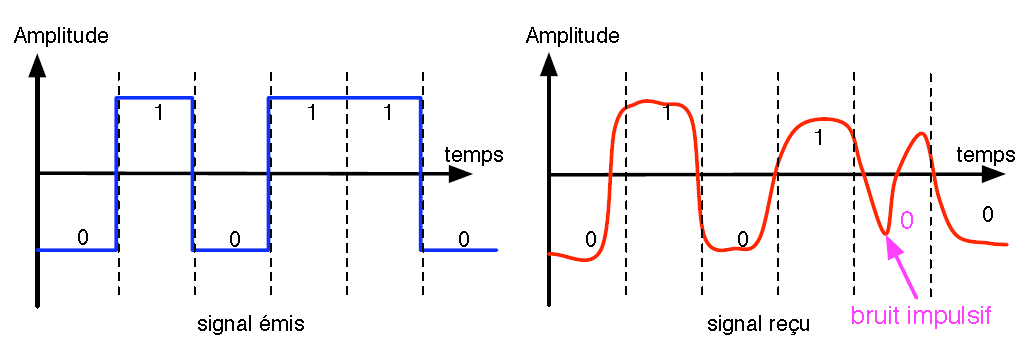 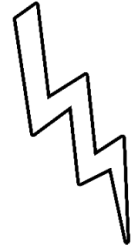 Ces phénomènes peuvent être limités par le choix du support de transmission
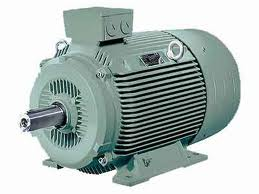 STS SN
Concepts fondamentaux des réseaux
2- Connexion des périphériques
Altération de la transmission : limitation des effets
Ces phénomènes peuvent être limités par le choix du support de transmission
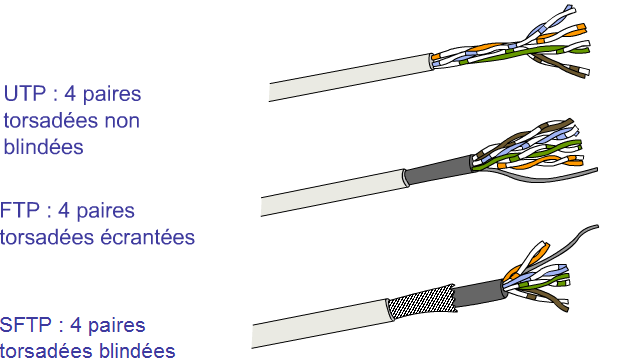 STS SN
Concepts fondamentaux des réseaux
2- Connexion des périphériques
Altération de la transmission : limitation des effets
Ces phénomènes peuvent être limités par le choix du support de transmission

Transmission  en mode commun ou différentielle
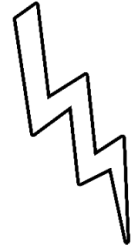 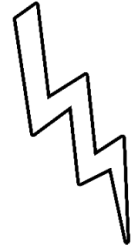 P
P
Ve
Vp
Vs = Ve+Vp
V12 
V1+Vp – (V2+Vp)
V1
V2
Vp
Vp
STS SN
Concepts fondamentaux des réseaux
2- Connexion des périphériques
Altération de la transmission : limitation des effets
Ces phénomènes peuvent être limités par le choix du support de transmission

Phénomène de diaphonie (interférences par phénomène d’induction)
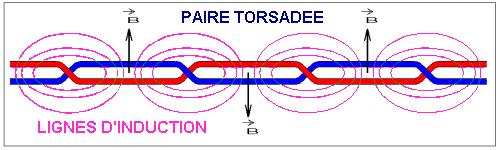 B
Iind
I
Un conducteur baignant dans un champs magnétique est le siège d’un courant induit
Un conducteur parcouru par un courant crée un  champs magnétique
STS SN
Concepts fondamentaux des réseaux
2- Connexion des périphériques
Les supports de transmission :
Verre:  Fibre optique
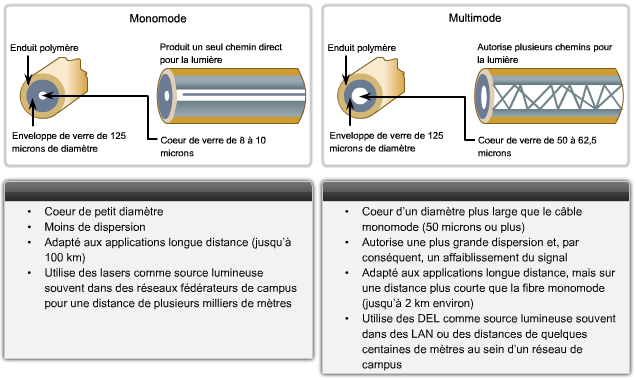 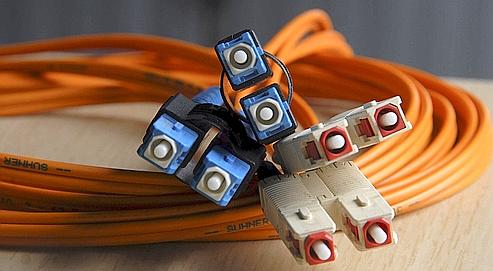 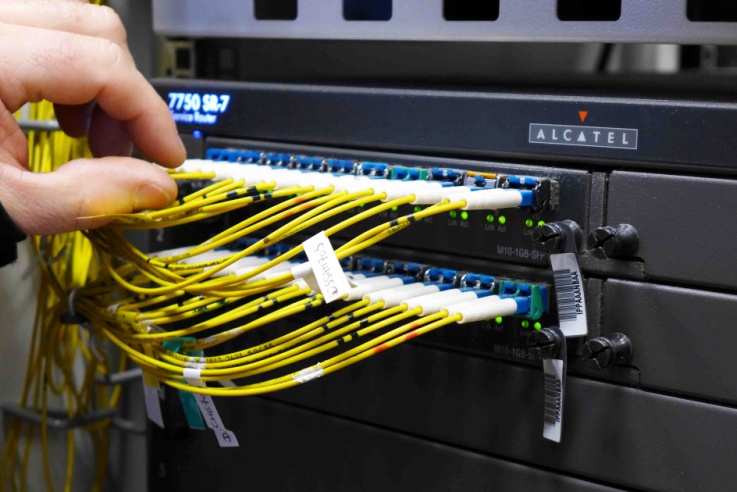 STS SN
Concepts fondamentaux des réseaux
2- Connexion des périphériques
Les supports de transmission :
Ondes électromagnétiques :  sans fil
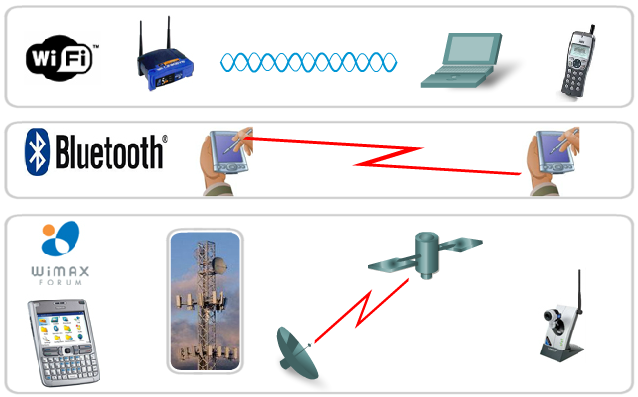 STS SN
Concepts fondamentaux des réseaux
2- Connexion des périphériques
Altération de la transmission : Détection d’erreur
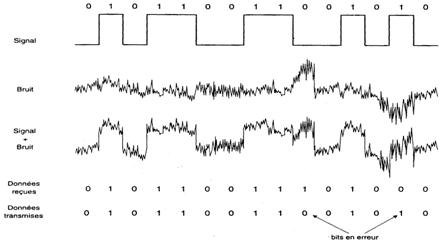 Signal
Bruit
Signal
+
Bruit
Données reçues
Données transmises
Bits en erreurs
STS SN
Concepts fondamentaux des réseaux
2- Connexion des périphériques
Altération de la transmission : Détection d’erreur
Approche naïve : la répétition

Détection d’erreurs 
Le message envoyé est constitué du double du message initial.
Envoyer 1001001 1001001 au lieu de 1001001
Le récepteur détecte une erreur si les exemplaires ne sont pas identiques.
Auto-correction
Le message envoyé est constitué du triple du message initial.
Envoyer 1001001 1001001 1001001 au lieu de 1001001
Le message correct correspond aux 2 exemplaires identiques.
STS SN
Concepts fondamentaux des réseaux
2- Connexion des périphériques
Altération de la transmission : Détection d’erreur
Approche naïve : la répétition

La détection et la correction des erreurs nécessitent d’introduire de la redondance dans les messages transmis.
L’auto-correction nécessite plus de redondance que la simple détection.
Certaines erreurs ne peuvent pas être détectées
Exemple : la même erreur sur les deux exemplaires
Certaines erreurs détectées ne peuvent pas être corrigées
Exemple : Une erreur différente sur au moins deux exemplaires.
Certaines erreurs sont mal corrigées 
Exemple : une même erreur sur deux exemplaires simultanément
STS SN
Concepts fondamentaux des réseaux
2- Connexion des périphériques
Altération de la transmission : Détection d’erreur
Bit de parité

La parité peut être paire ou impaire.
Pour une parité paire (impair), on protège une séquence de k bits par l’ajout d’un bits de sorte que le nombre de bits ayant la valeur 1 soit pair (impair)
Ce code détecte les erreurs en nombre impair.

Pas de correction automatique.
STS SN
Concepts fondamentaux des réseaux
2- Connexion des périphériques
Altération de la transmission : Détection d’erreur
Somme de contrôle (check Sum)

Calcul d’une somme de contrôle ajouté à la fin des données à transmettre

Exemple simple : 

Somme des codes ASCII de chaque caractère d’une chaine modulo 255
STS SN
Concepts fondamentaux des réseaux
2- Connexion des périphériques
Altération de la transmission : Détection d’erreur
Somme de contrôle (check Sum)

Calcul d’une somme de contrôle ajouté à la fin des données à transmettre

Exemple simple : 

Somme des codes ASCII de chaque caractère d’une chaine modulo 255
STS SN
Concepts fondamentaux des réseaux
2- Connexion des périphériques
Altération de la transmission : Détection d’erreur
Code CRC (Cyclic Redundancy Check – Contrôle de Redondance Cyclique)

Calcul d’un code de contrôle ajouté à la fin des données à transmettre
Basé sur le principe de la division polynomiale
Une séquence  de bits constitue un polynôme P(X) tel que :
an-1 an-2 …… a2 a1 a0  P(X) = an-1 Xn-1 + an-2 Xn-2 + …… + a2 X2 + a1 X1 + a0 X0 
Exemple :  1110 0111  P(X) = X7 + X6 + X5 +X2 + X + 1
Utilisation d’un polynôme de générateur g(X) connu de l’émetteur et du récepteur
Exemple : g(X) = X4 +X2 + X   10110
STS SN
Concepts fondamentaux des réseaux
2- Connexion des périphériques
Altération de la transmission : Détection d’erreur
Code CRC (Cyclic Redundancy Check – Contrôle de Redondance Cyclique)

En émission :
0n ajoute au message à émettre un code de contrôle tel que le polynôme correspondant au message plus le code de contrôle soit divisible par le polynôme générateur choisi.
En réception :
Le message reçu qui contient les données et le CRC doit être divisible par le polynôme générateur.
On vérifie donc par une division euclidienne en base 2 que le reste de la division est nul.
STS SN
Concepts fondamentaux des réseaux
2- Connexion des périphériques
Altération de la transmission : Détection d’erreur
Code CRC (Cyclic Redundancy Check – Contrôle de Redondance Cyclique)

Procédure de codage :
Séquence à transmettre : 1110 0111  P(X) = X7 + X6 + X5 +X2 + X + 1
Polynôme générateur : 10110  g(X) = X4 +X2 + X 
On calcul M(X)=P(X).Xk où k est le degré de g(X) :  M(X) = X11 + X10 + X9 +X6 + X5  + X4
On calcul le reste de la division de M(X) / g(X) :  M(X) = Q(X).g(X) + R(X)
Le CRC est la séquence binaire correspondant à R(X)
On transmet la séquence binaire correspondant à la concaténation de P(X) et R(X)  soit M(X)+R(X)
STS SN
Concepts fondamentaux des réseaux
2- Connexion des périphériques
Altération de la transmission : Détection d’erreur
Code CRC (Cyclic Redundancy Check – Contrôle de Redondance Cyclique)

Exemple : Calcul du code CRC
X11 + X10 + X9 +X6 + X5  + X4    X4 +X2 + X 
X11 + X9 + X8	X7 + X6 + X3 + X2 + 1
 X10 + X8 +  X6
X10 + X8 + X7
X7 +  X6 +     X5
X7 +  X5 + X4
X6 + X4 +    X4
X6 + X4 + X3
X4 + X3 
X4 +X2 + X
X3 +X2 + X
CRC = X3 + X2 + X  1110
A transmettre : 1110 0111 1110
STS SN
Concepts fondamentaux des réseaux
2- Connexion des périphériques
Altération de la transmission : Détection d’erreur
Code CRC (Cyclic Redundancy Check – Contrôle de Redondance Cyclique)

Exemple : Vérification du CRC

Si M(X) est le message reçu, il doit vérifier : M(X) = Q(X).g(X)

Le reste de la division de la séquence reçue par le polynôme générateur est nulle s’il n’y a pas d’erreur

1110 0111 1110   / 10110
STS SN
Concepts fondamentaux des réseaux
2- Connexion des périphériques
Altération de la transmission : Détection d’erreur
Vérification du CRC:  1 1 1 0  0 1 1 1  1 1 1 0    1 0 1 1 0
1 0 1 1  0
1
1
0
0
1
1
0
1
1 0 1  0 1
1 0 1  1 0
0 0  1 1 1
0 0  0 0 0
0  1 1 1 1
0  0 0 0 0
1 1 1 1  1
1 0 1 1  0
1 0 0  1 1
Pas d’erreur
1 0 1  1 0
0 1  0 1 1
0 0  0 0 0
1  0 1 1 0
1  0 1 1 0
0  0 0 0 0
STS SN
Concepts fondamentaux des réseaux
2- Connexion des périphériques
Altération de la transmission : Détection d’erreur
Vérification du CRC:  1 1 1 1  0 1 0 1  1 1 1 0    1 0 1 1 0
1 0 1 1  0
1
1
0
1
1
0
0
0
1 0 0  0 1
1 0 1  1 0
0 1  1 1 0
0 0  0 0 0
1  1 1 0 1
1  0 1 1 0
1 0 1 1  1
1 0 1 1  0
0 0 0  1 1
Présence d’erreur(s)
0 0 0  0 0
0 0  1 1 1
0 0  0 0 0
0  1 1 1 0
0  0 0 0 0
0  1 1 1 0
STS SN
Concepts fondamentaux des réseaux
2- Connexion des périphériques
Transmission longue distance sur cuivre
Longue distance : dégradation du signal en bande de base
Le support se comporte comme un filtre
Utilisation de MODEM : MOdulateur – DEmodulateur
Transforme le signal numérique en signal analogique modulé
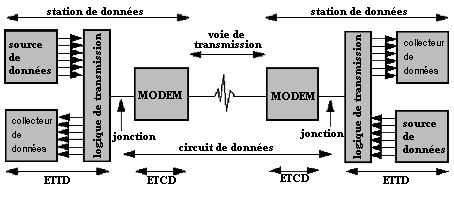 STS SN
Concepts fondamentaux des réseaux
2- Connexion des périphériques
Classification des réseaux de données
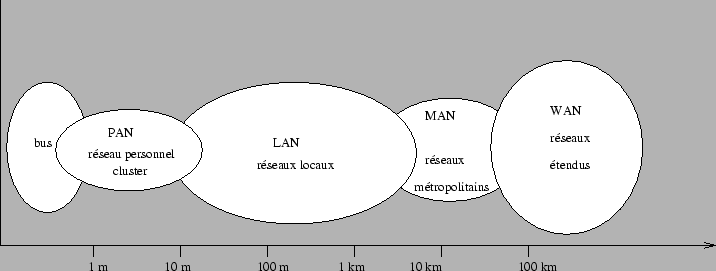 STS SN
Concepts fondamentaux des réseaux
2- Connexion des périphériques
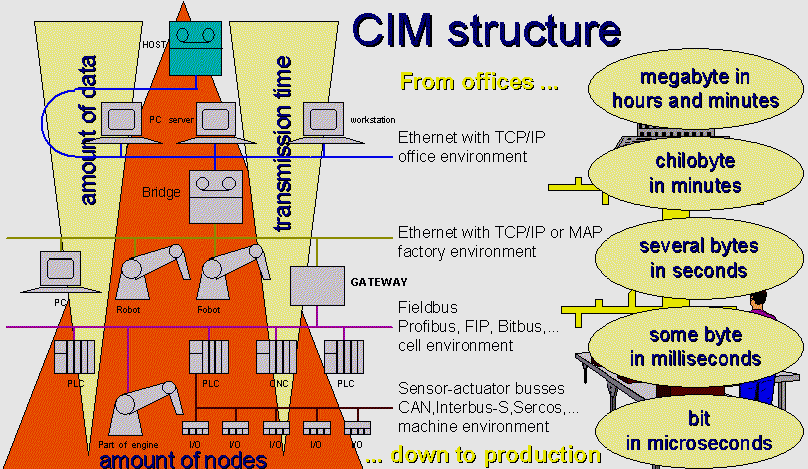 STS SN
Concepts fondamentaux des réseaux
2- Connexion des périphériques
Topologie d’un réseaux de données
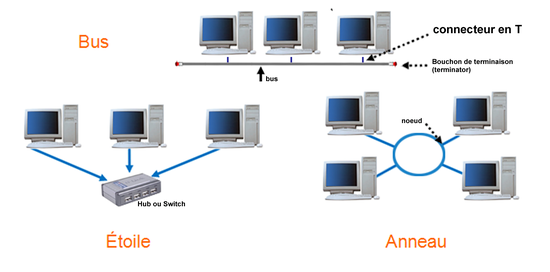 STS SN
Concepts fondamentaux des réseaux
3- Fonctionnement d’un réseau
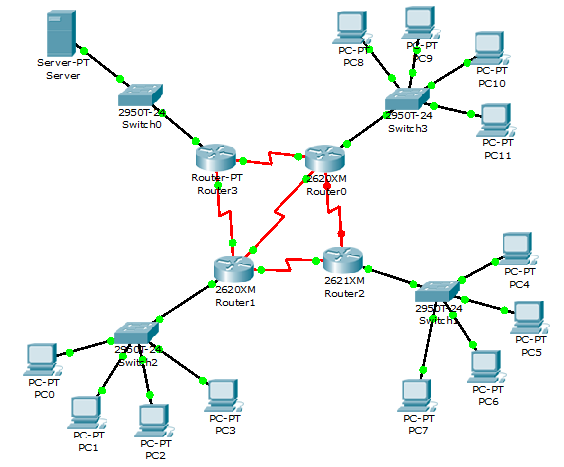 STS SN
Concepts fondamentaux des réseaux
3- Fonctionnement d’un réseau
Modèle de référence : OSI (Operating System  Interconnction)
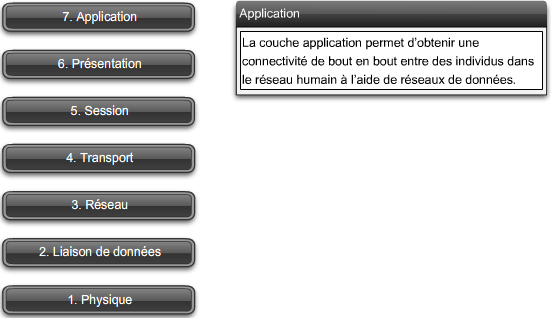 Couches Hautes
Couches Basses
STS SN
Concepts fondamentaux des réseaux
3- Fonctionnement d’un réseau
Modèle de référence : Comparaison OSI – TCP/IP
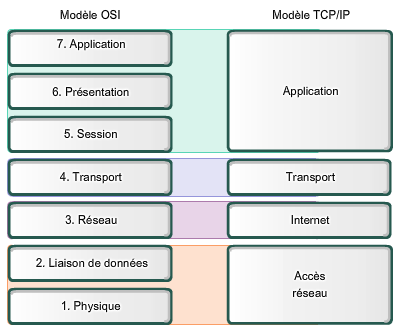 STS SN
Concepts fondamentaux des réseaux
3- Fonctionnement d’un réseau
Adressage dans le réseau et principe de l’encapsulation
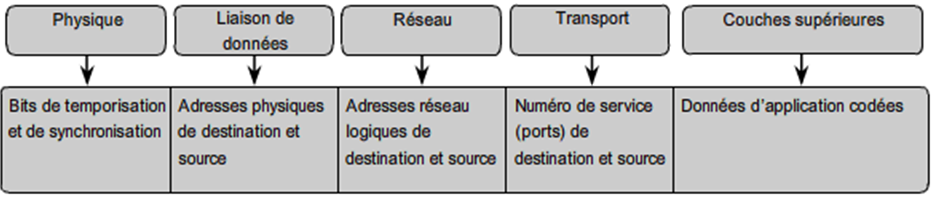 Adresse MAC
hh:hh:hh:hh:hh:hh
Unique pour une interface réseau
Adresse IP
A.B.C.D
Unique dans le réseau
N° de port
De 0 à 1023
80 : service web
25 : service d’expédition de mail
STS SN
Concepts fondamentaux des réseaux
3- Fonctionnement d’un réseau
Adressage dans le réseau et principe de l’encapsulation
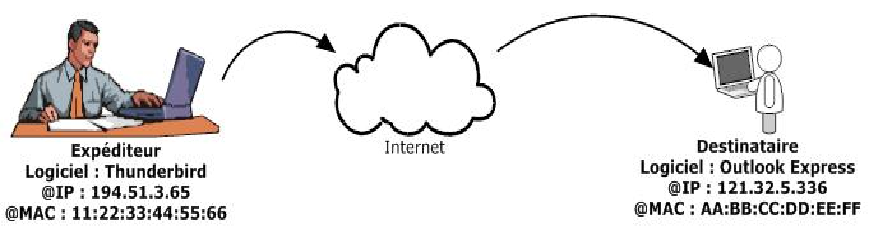 STS SN
Concepts fondamentaux des réseaux
3- Fonctionnement d’un réseau
Adressage dans le réseau et principe de l’encapsulation
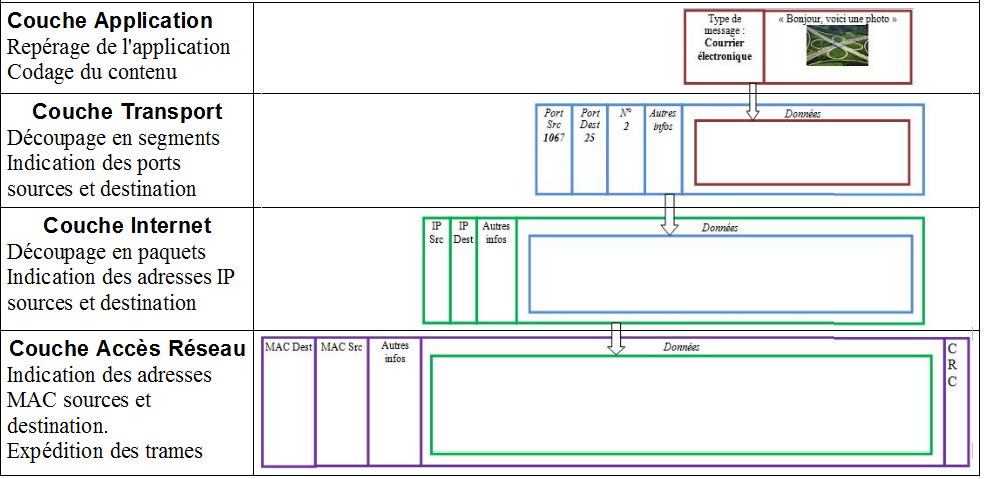 STS SN
Concepts fondamentaux des réseaux
3- Fonctionnement d’un réseau
IP publique 
NAT 
(Translation d’adresse réseau)
Adressage IPv4
Chaque hôte doit avoir une adresse IPv4 unique dans le réseau considéré
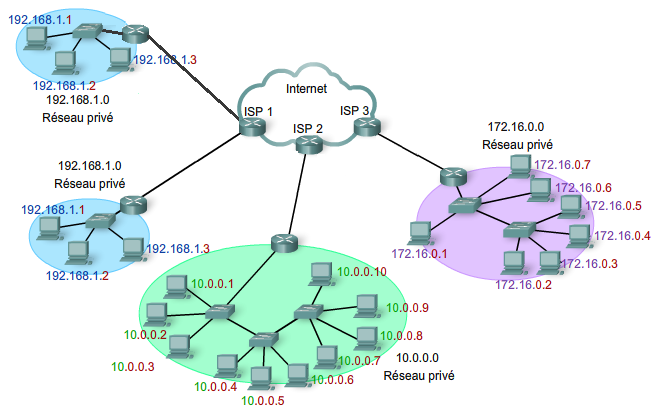 92.153.135.209
92.153.135.210
STS SN
Concepts fondamentaux des réseaux
3- Fonctionnement d’un réseau
Adressage IPv4
Les paramètres TCP/IP : Attribution
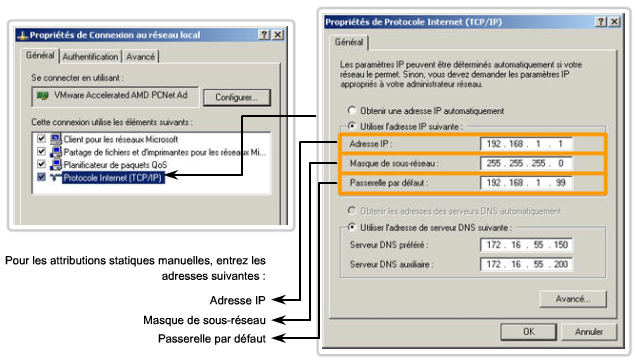 STS SN
Concepts fondamentaux des réseaux
3- Fonctionnement d’un réseau
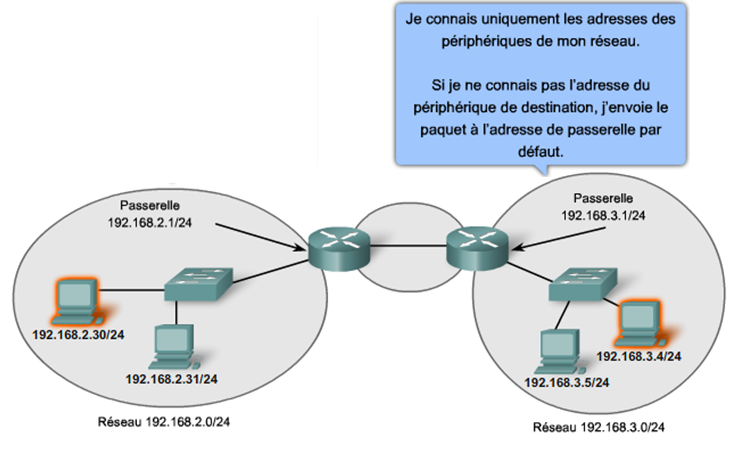 Adressage IPv4
Les paramètres TCP/IP : Passerelle
STS SN
Concepts fondamentaux des réseaux
3- Fonctionnement d’un réseau
Adressage IPv4
Constitution d’une adresse IPv4
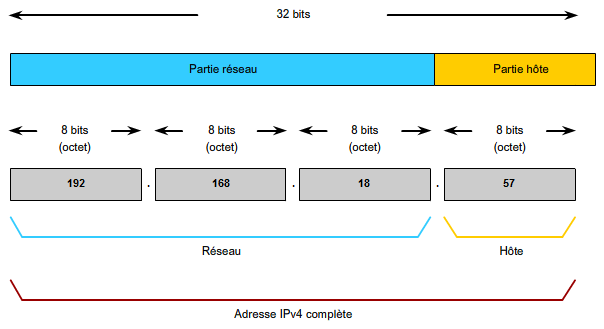 STS SN
Concepts fondamentaux des réseaux
3- Fonctionnement d’un réseau
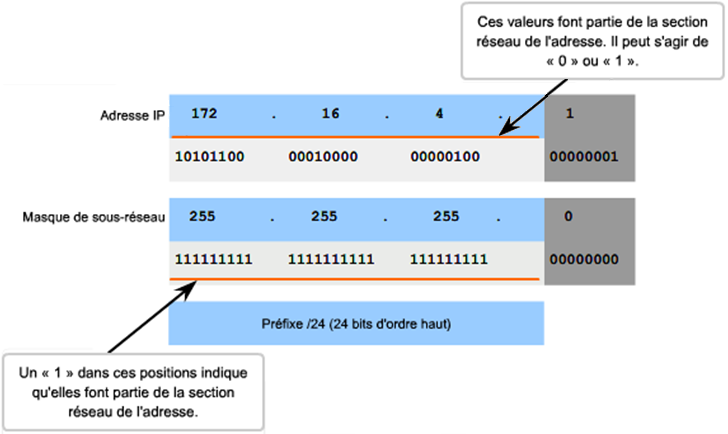 Adressage IPv4
Constitution d’une adresse IPv4 : masque de sous-réseau
STS SN
Concepts fondamentaux des réseaux
3- Fonctionnement d’un réseau
Adressage IPv4
Constitution d’une adresse IPv4
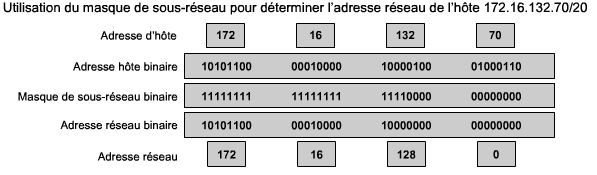 STS SN
Concepts fondamentaux des réseaux
3- Fonctionnement d’un réseau
Masque de sous-réseau :
20 bits successifs à 1
255.255.240.0
Adressage IPv4
Constitution d’une adresse IPv4
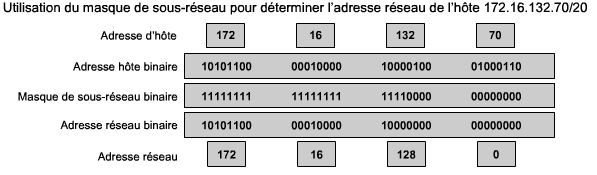 STS SN
Concepts fondamentaux des réseaux
3- Fonctionnement d’un réseau
Adressage IPv4
Constitution d’une adresse IPv4
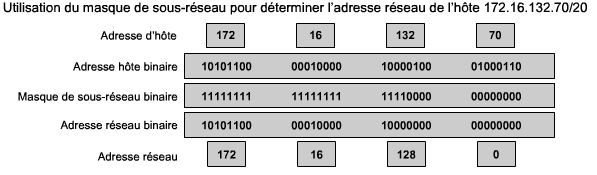 STS SN
Concepts fondamentaux des réseaux
3- Fonctionnement d’un réseau
Adressage IPv4
Constitution d’une adresse IPv4
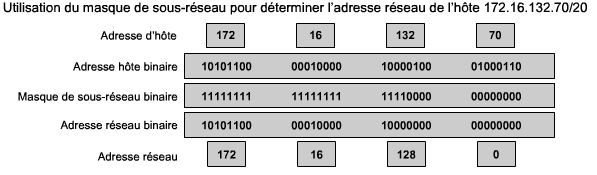 Lorsque tous ces bits sont à 1 :
Dernière adresse du réseau
10101100.0001000.10001111.11111111
172	 . 	16	 .	143	 .	255
STS SN
Concepts fondamentaux des réseaux
3- Fonctionnement d’un réseau
Adressage IPv4
Constitution d’une adresse IPv4

L’hôte 172.16.132.70/20 fait partie du réseau 172.16.128.0/20 :
Dernière adresse de réseau = adresse de diffusion
STS SN
Concepts fondamentaux des réseaux
3- Fonctionnement d’un réseau
Adressage IPv4
Classes d’adresse IPv4 – système d’adressage obsolète
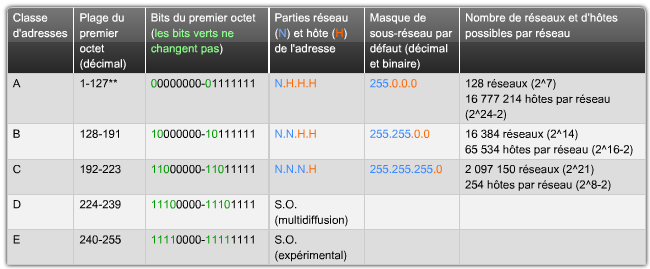 STS SN
Concepts fondamentaux des réseaux
3- Fonctionnement d’un réseau
Adressage IPv4
Plages d’adresse IPv4
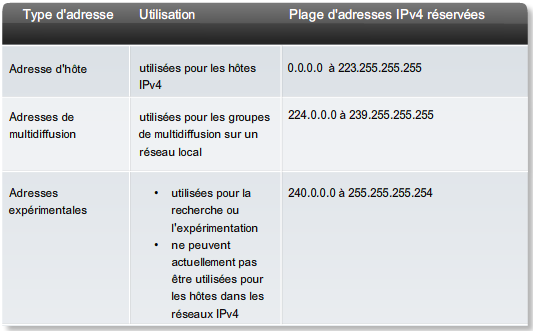 STS SN
Concepts fondamentaux des réseaux
3- Fonctionnement d’un réseau
Adressage IPv4
Plages d’adresse IPv4 exclues de l’adressage des hôtes

Adresses de réseau
Adresses de diffusion (broadcast)
Routes par défaut   :   0.0.0.0 - 0.255.255.255  (0.0.0.0 /8)
Adresses de bouclage :   127.0.0.0 - 127.255.255.255  (127.0.0.0/8)
Adresses locales-liens : 169.254.0.0 - 169.254.255.255 (169.254.0.0 /16)
Adresses publiques
STS SN
Concepts fondamentaux des réseaux
3- Fonctionnement d’un réseau
Adressage IPv4
Plages d’adresse IPv4 exclues de l’adressage des hôtes

Utilisables dans un réseau privé :
10.0.0.0 à 10.255.255.255 (10.0.0.0 /8)
172.16.0.0 à 172.31.255.255 (172.16.0.0 /12)
192.168.0.0 à 192.168.255.255 (192.168.0.0 /16)
STS SN
Concepts fondamentaux des réseaux
3- Fonctionnement d’un réseau
Adressage IPv4
Exercices :

Adresse réseau
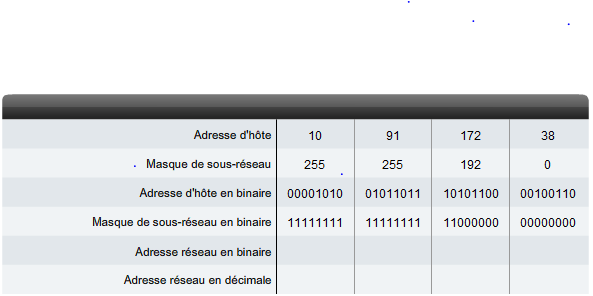 STS SN
Concepts fondamentaux des réseaux
3- Fonctionnement d’un réseau
Adressage IPv4
Exercices :

Nombre d’hôtes disponibles
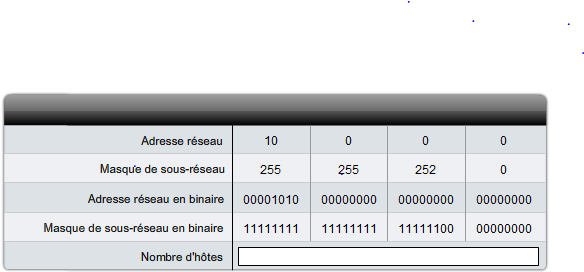 STS SN
Concepts fondamentaux des réseaux
3- Fonctionnement d’un réseau
Adressage IPv4
Exercices :

Adresses réseau, d’hôte et de diffusion
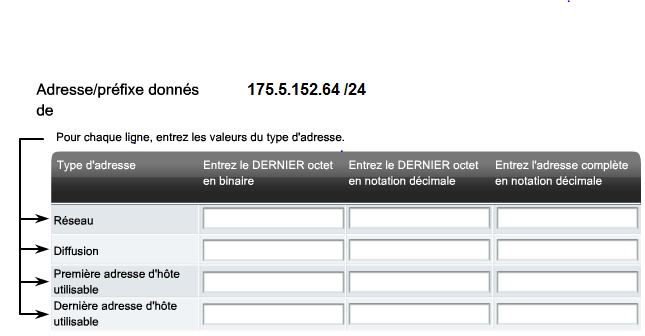 STS SN
Concepts fondamentaux des réseaux
3- Fonctionnement d’un réseau
Adressage IPv4
Exercices :

Plage d’adresse utilisable pour les hôtes et adresse de diffusion
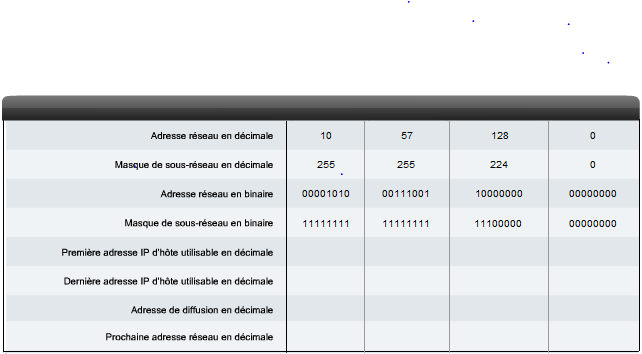 STS SN
Concepts fondamentaux des réseaux
3- Fonctionnement d’un réseau
Principe du routage
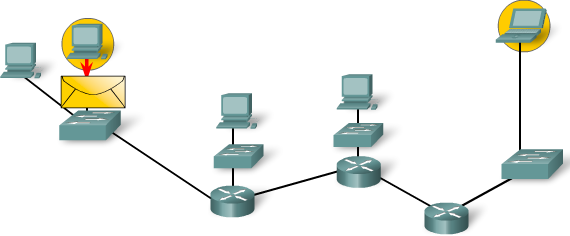 STS SN
Concepts fondamentaux des réseaux
3- Fonctionnement d’un réseau
Principe du routage
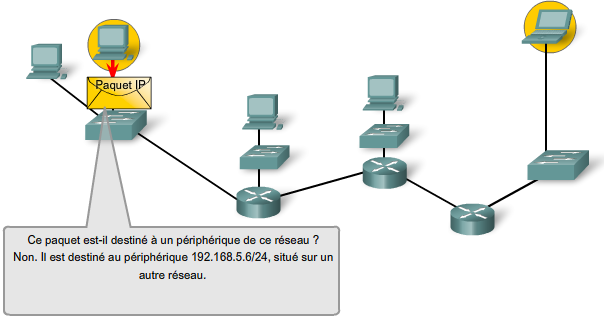 STS SN
Concepts fondamentaux des réseaux
3- Fonctionnement d’un réseau
Principe du routage
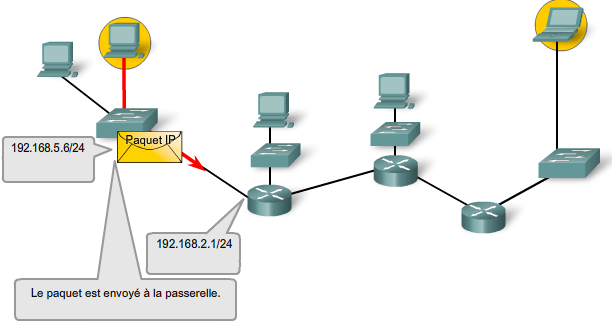 STS SN
Concepts fondamentaux des réseaux
3- Fonctionnement d’un réseau
Principe du routage
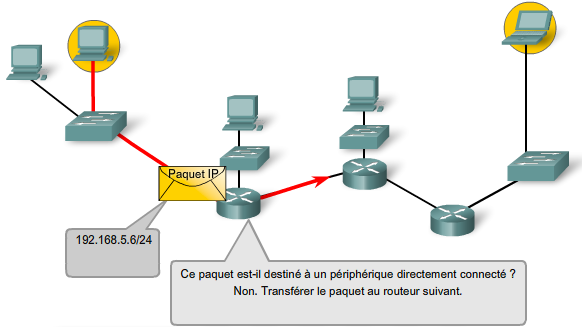 STS SN
Concepts fondamentaux des réseaux
3- Fonctionnement d’un réseau
Principe du routage
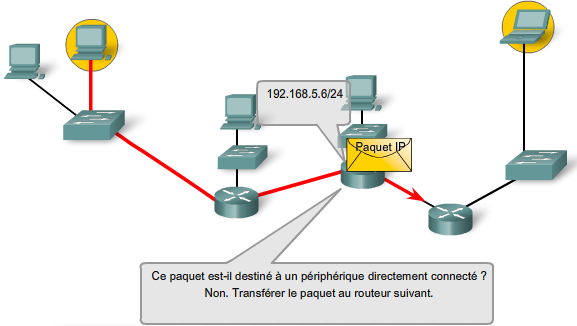 STS SN
Concepts fondamentaux des réseaux
3- Fonctionnement d’un réseau
Principe du routage
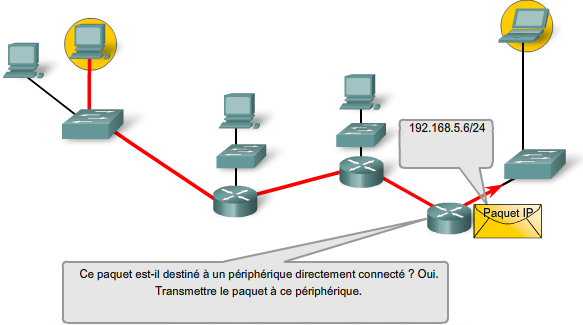 STS SN
Concepts fondamentaux des réseaux
3- Fonctionnement d’un réseau
Principe du routage
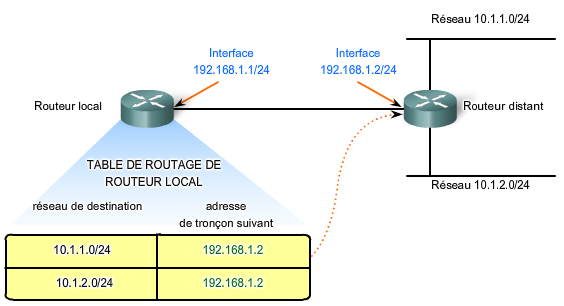 STS SN
Concepts fondamentaux des réseaux
3- Fonctionnement d’un réseau
Principe du routage
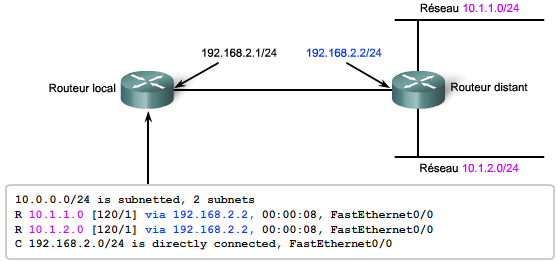 STS SN
Concepts fondamentaux des réseaux
3- Fonctionnement d’un réseau
Principe du nommage
Service DNS (Domain Name System)
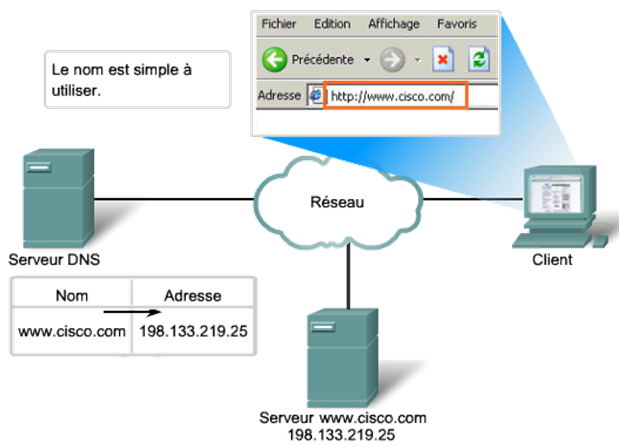 Le client saisie une URL dans la barre d’adresse du navigateur. 

Pour expédier la requête au serveur www.cisco.com, il doit connaitre son adresse IP
STS SN
Concepts fondamentaux des réseaux
3- Fonctionnement d’un réseau
Principe du nommage
Service DNS (Domain Name System)
Le client expédie une requête DNS à son serveur DNS pour connaitre l’adresse IP   du serveur www.cisco.com.
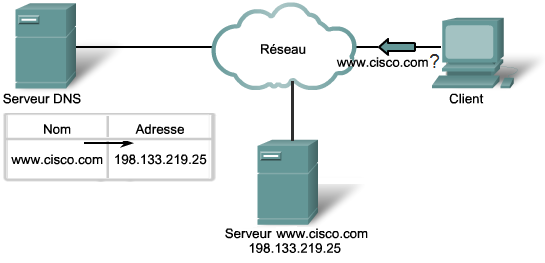 STS SN
Concepts fondamentaux des réseaux
3- Fonctionnement d’un réseau
Principe du nommage
Service DNS (Domain Name System)
Le  serveur DNS consulte sa table et s’il trouve une correspondance pour le nom de domaine demandé, il retourne l’adresse IP correspondante au client.
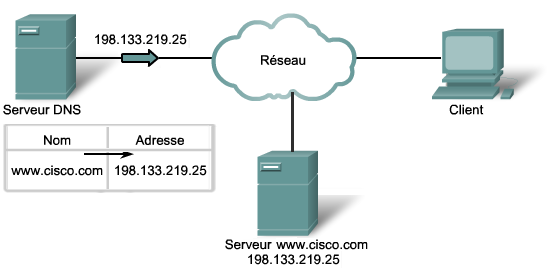 STS SN
Concepts fondamentaux des réseaux
3- Fonctionnement d’un réseau
Principe du nommage
Service DNS (Domain Name System)
@IP dest : 198.133.219.25
Le  client peut construire la trame réseau contenant l’adresse IP du serveur www.cisco.com comme destination.
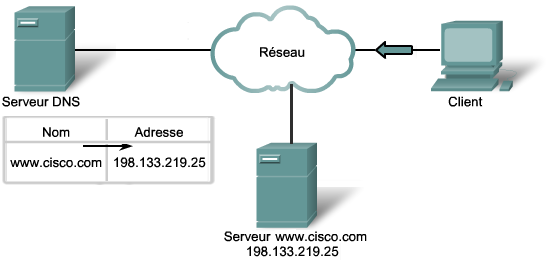 STS SN
Concepts fondamentaux des réseaux
3- Fonctionnement d’un réseau
Principe du nommage
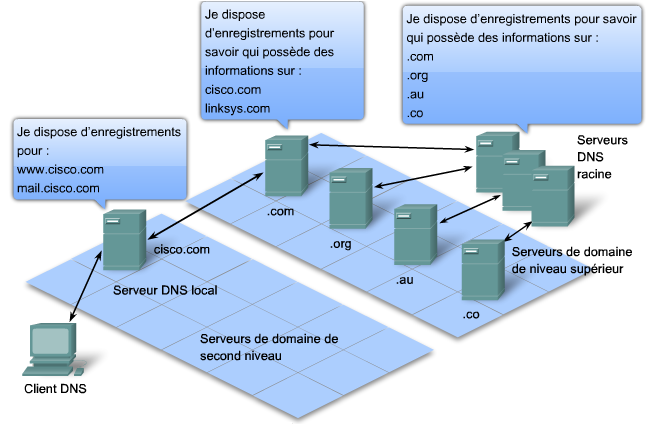 STS SN
Concepts fondamentaux des réseaux
3- Fonctionnement d’un réseau
Chemin suivit par l’information
Protocol ICMP : Commande  ping
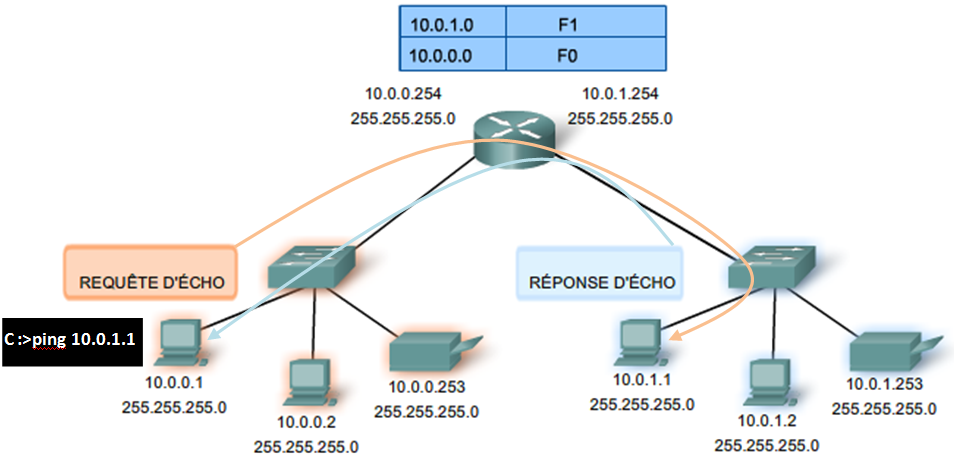 STS SN
Concepts fondamentaux des réseaux
3- Fonctionnement d’un réseau
Chemin suivit par l’information
Protocol ICMP : Commande  ping
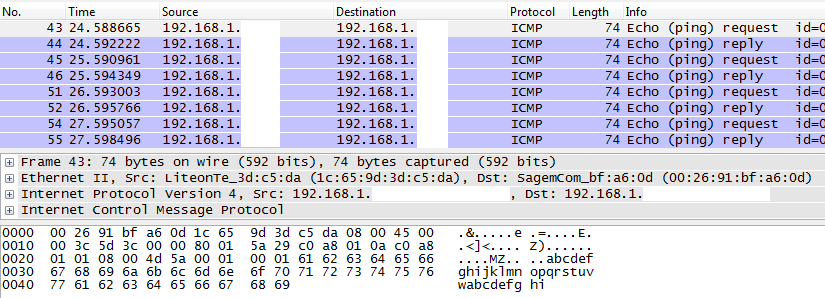 Trame complète
Paquet  ICMP
STS SN
Concepts fondamentaux des réseaux
3- Fonctionnement d’un réseau
Chemin suivit par l’information
Protocol ICMP :  Commande tracert
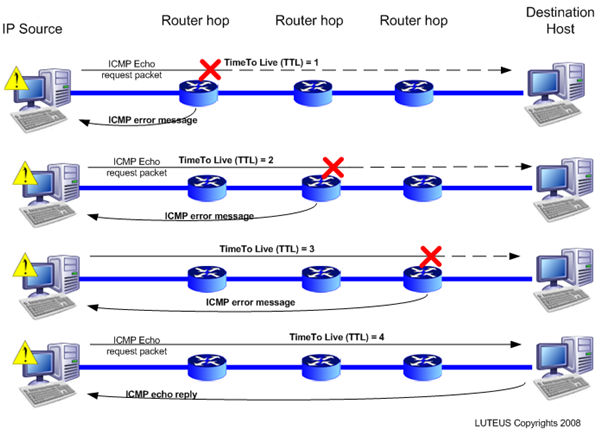 STS SN
Concepts fondamentaux des réseaux
3- Fonctionnement d’un réseau
Notions de base sur la création de sous-réseaux

La création de sous-réseaux permet de créer plusieurs réseaux logiques à partir d’un seul bloc d’adresses.
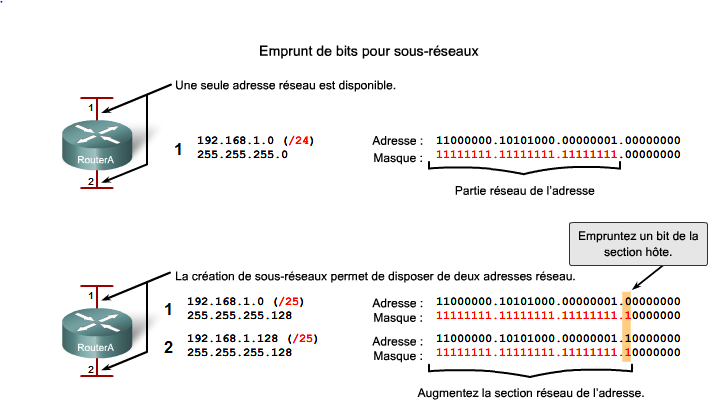 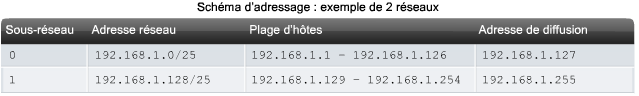 STS SN
Concepts fondamentaux des réseaux
3- Fonctionnement d’un réseau
Notions de base sur la création de sous-réseaux

Calculs : 

nombre de sous-réseaux :



nombre d’hôtes par réseau :
STS SN
Concepts fondamentaux des réseaux
3- Fonctionnement d’un réseau
Notions de base sur la création de sous-réseaux

Exercice :  On attribue le réseau 132.45.0.0/16. Il faut redécouper ce réseau en 8 sous-réseaux.

Combien de bits supplémentaires sont nécessaires pour définir huit sous-réseaux ?
 

Combien d’hôtes pourront être adressés dans chaque sous-réseau ?
 

Quel est le masque réseau qui permet la création de huit sous-réseaux ?
STS SN
Concepts fondamentaux des réseaux
3- Fonctionnement d’un réseau
Notions de base sur la création de sous-réseaux

Exercice :  Quelle est l'adresse réseau de chacun des huit sous-réseaux, la plage des adresses utilisables ainsi que leurs adresses de broadcast ?
STS SN
Concepts fondamentaux des réseaux
3- Fonctionnement d’un réseau
Découpage des réseaux à des tailles appropriées
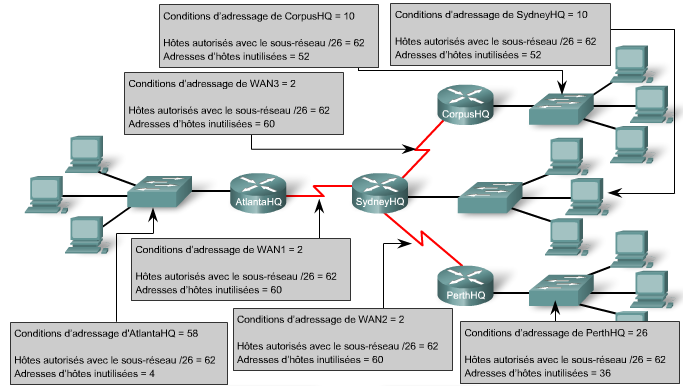 STS SN
Concepts fondamentaux des réseaux
3- Fonctionnement d’un réseau
Découpage des réseaux à des tailles appropriées
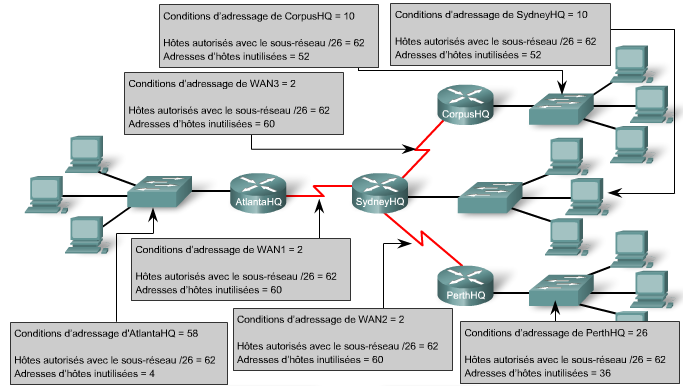 STS SN
Concepts fondamentaux des réseaux
3- Fonctionnement d’un réseau
Découpage des réseaux à des tailles appropriées
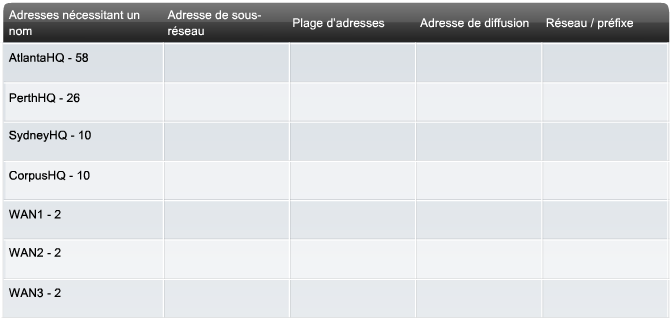 STS SN
Concepts fondamentaux des réseaux
3- Fonctionnement d’un réseau
Les protocoles
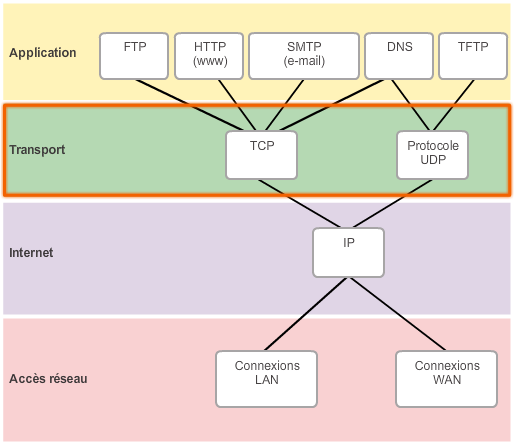 ARP - RARP
PPP
Frame Relay
HDLC
RNIS
ATM
Ethernet
STS SN
Concepts fondamentaux des réseaux
3- Fonctionnement d’un réseau
Les protocoles de la couche transport
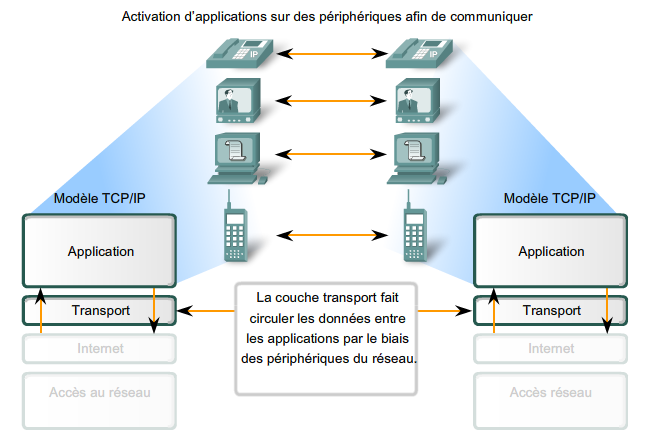 STS SN
Concepts fondamentaux des réseaux
3- Fonctionnement d’un réseau
Les protocoles de la couche transport
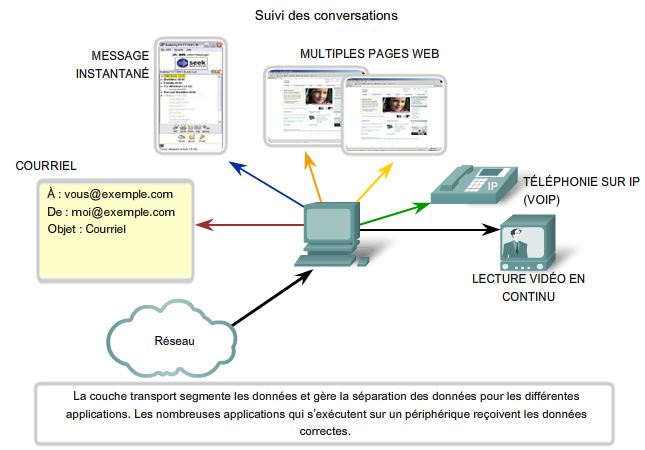 STS SN
Concepts fondamentaux des réseaux
3- Fonctionnement d’un réseau
Les protocoles de la couche transport
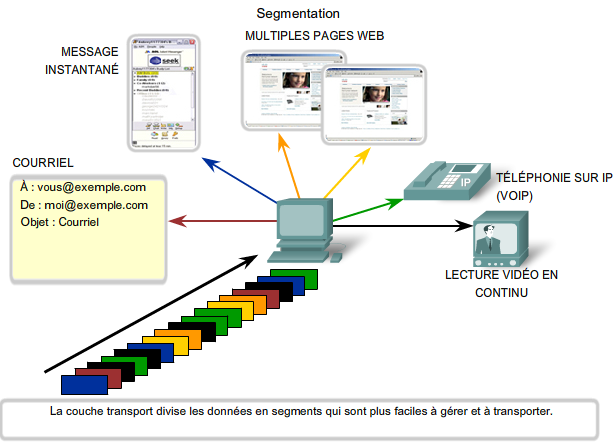 STS SN
Concepts fondamentaux des réseaux
3- Fonctionnement d’un réseau
Les protocoles de la couche transport
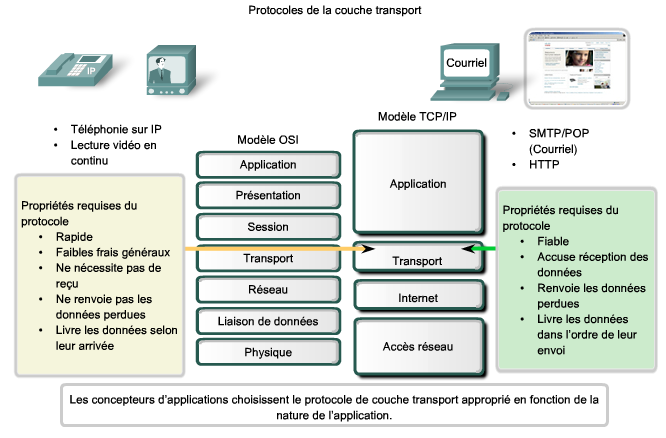 STS SN
Concepts fondamentaux des réseaux
3- Fonctionnement d’un réseau
Les protocoles de la couche transport
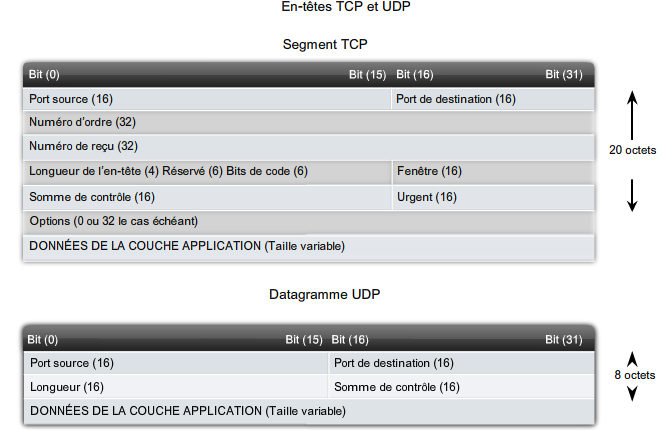 STS SN
Concepts fondamentaux des réseaux
3- Fonctionnement d’un réseau
Les protocoles de la couche transport
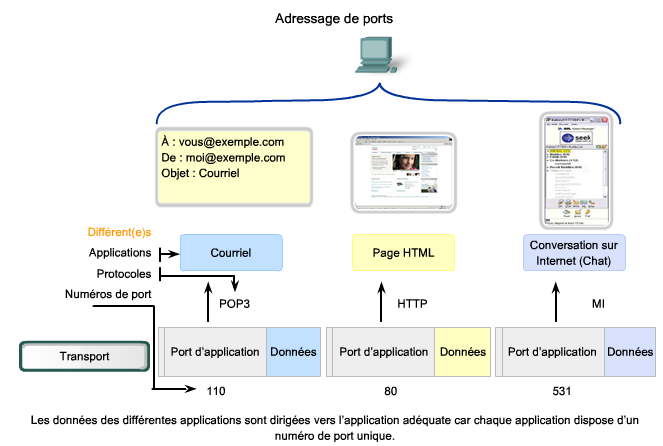 STS SN
Concepts fondamentaux des réseaux
3- Fonctionnement d’un réseau
Les protocoles de la couche transport
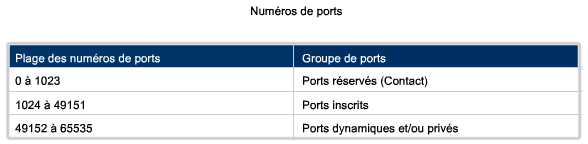 STS SN
Concepts fondamentaux des réseaux
3- Fonctionnement d’un réseau
Les protocoles de la couche transport
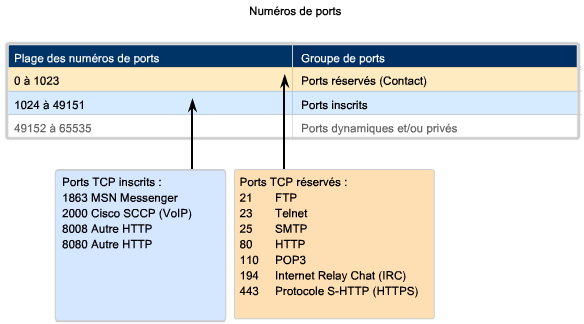 STS SN
Concepts fondamentaux des réseaux
3- Fonctionnement d’un réseau
Les protocoles de la couche transport
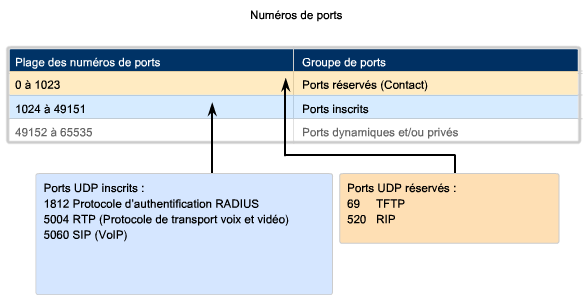 STS SN
Concepts fondamentaux des réseaux
3- Fonctionnement d’un réseau
Les protocoles de la couche transport
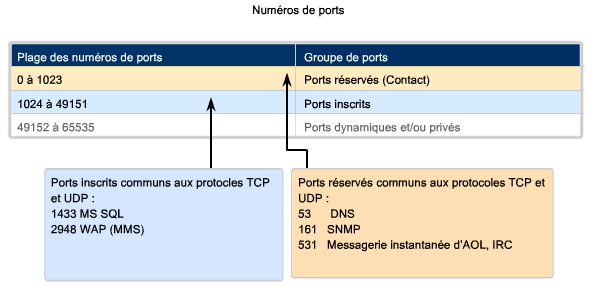 STS SN
Concepts fondamentaux des réseaux
3- Fonctionnement d’un réseau
Les protocoles de la couche transport
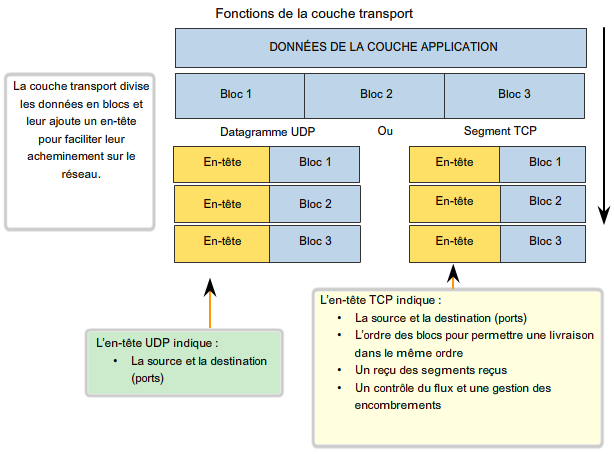 STS SN
Concepts fondamentaux des réseaux
3- Fonctionnement d’un réseau
Les protocoles de la couche transport
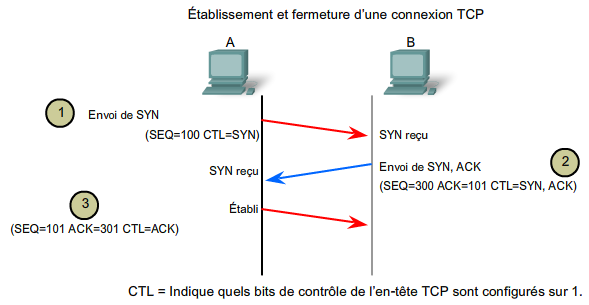 STS SN
Concepts fondamentaux des réseaux
3- Fonctionnement d’un réseau
Les protocoles de la couche transport
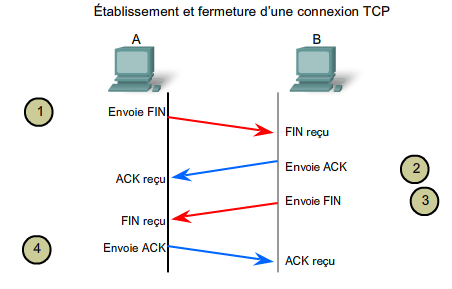 STS SN
Concepts fondamentaux des réseaux
3- Fonctionnement d’un réseau
Les protocoles de la couche transport
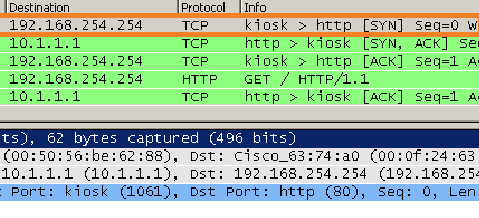 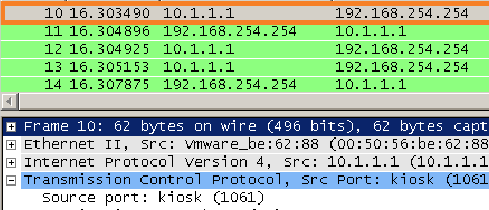 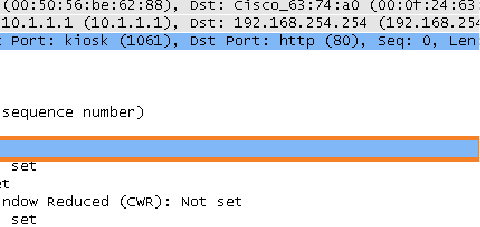 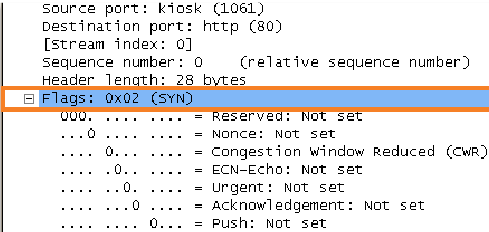 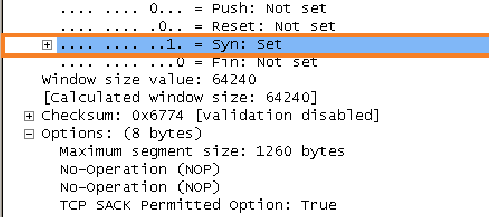 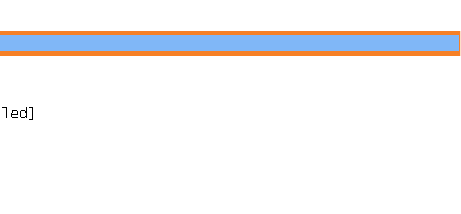 STS SN
Concepts fondamentaux des réseaux
3- Fonctionnement d’un réseau
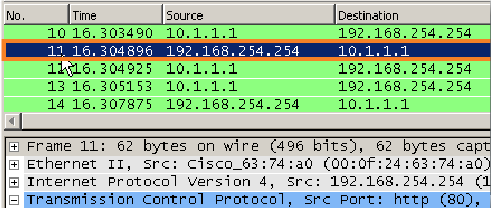 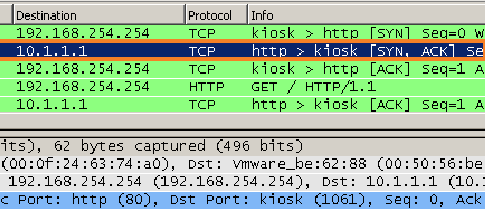 Les protocoles de la couche transport
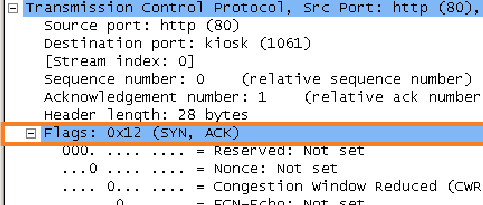 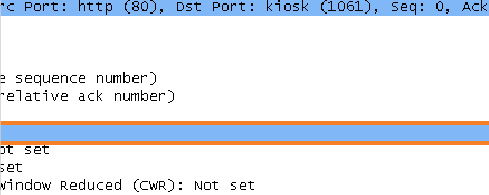 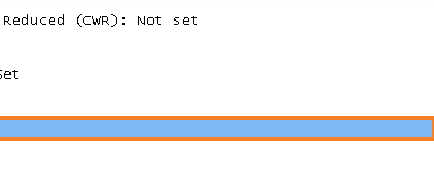 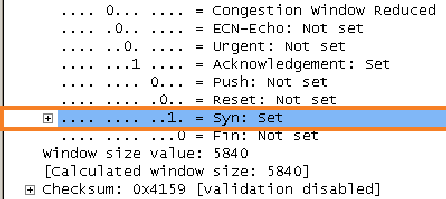 STS SN
Concepts fondamentaux des réseaux
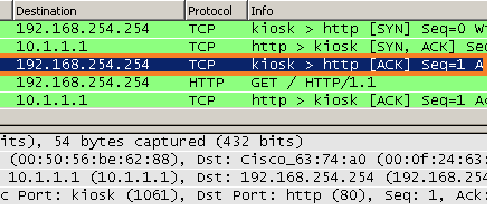 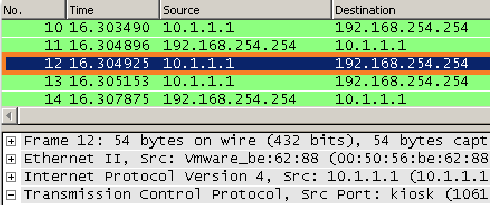 3- Fonctionnement d’un réseau
Les protocoles de la couche transport
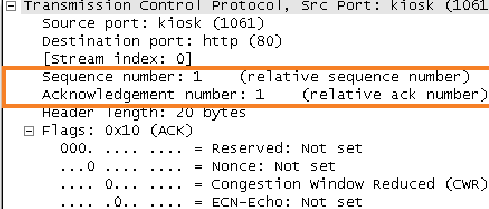 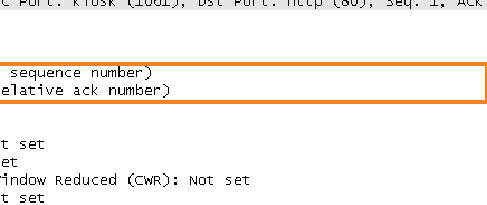 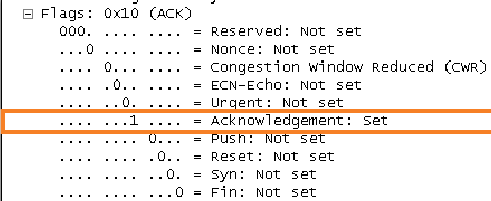 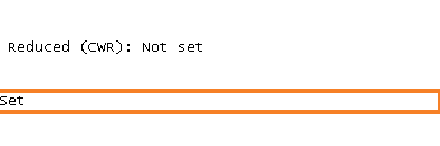 STS SN
Concepts fondamentaux des réseaux
4- Architecture client/serveur
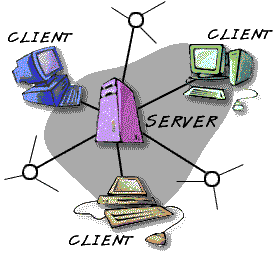 STS SN
Concepts fondamentaux des réseaux
4- Architecture client/serveur
Définition :
Client :     Demande des information
Serveur : Répond aux requêtes d’un client
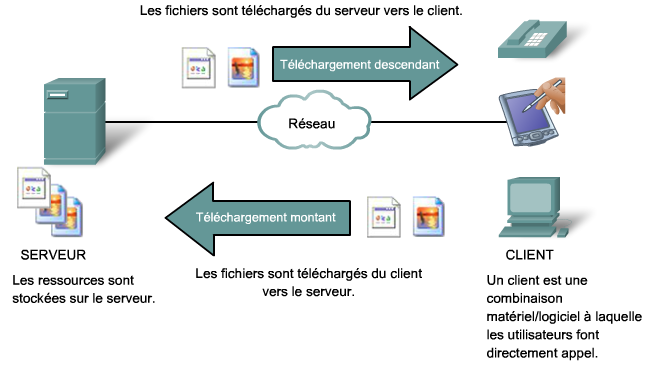 STS SN
Concepts fondamentaux des réseaux
4- Architecture client/serveur
Serveur :
Exécute un service : processus encore appelé démon (deamon)
Le démon est à l’écoute les requêtes des clients sur un port définit
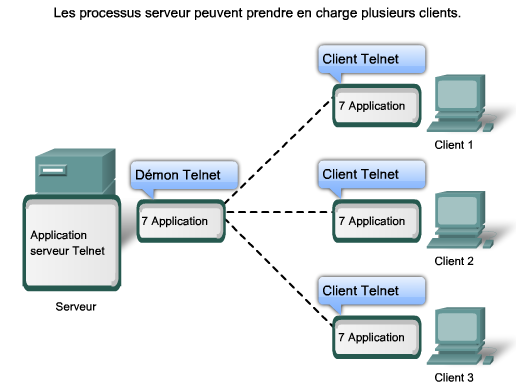 STS SN
Concepts fondamentaux des réseaux
4- Architecture client/serveur
DHCP : Dynamic Host Control Protocol
Configuration TCP/IP automatique des hôtes :
Adresse IP,
Masque de sous-réseau,
Passerelle par défaut, …
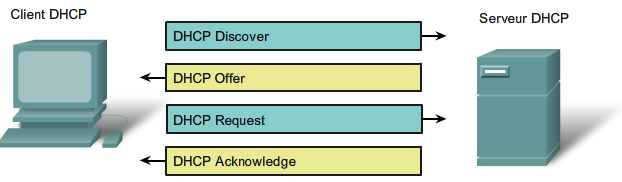 STS SN
Concepts fondamentaux des réseaux
4- Architecture client/serveur
SMB : Server Message Block
Service de partage de fichiers :
Connexion à long terme (durée de la session),
Monte le partage dans le système de fichier local,
Base du partage de fichier sous Windows.
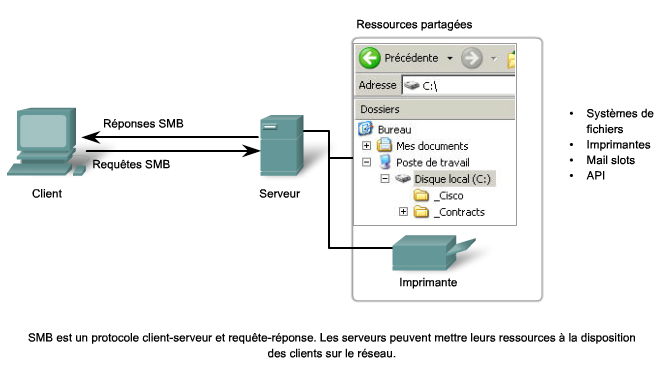 STS SN
Concepts fondamentaux des réseaux
4- Architecture client/serveur
HTTP : Hyper Text Transfert Protocol
Service web
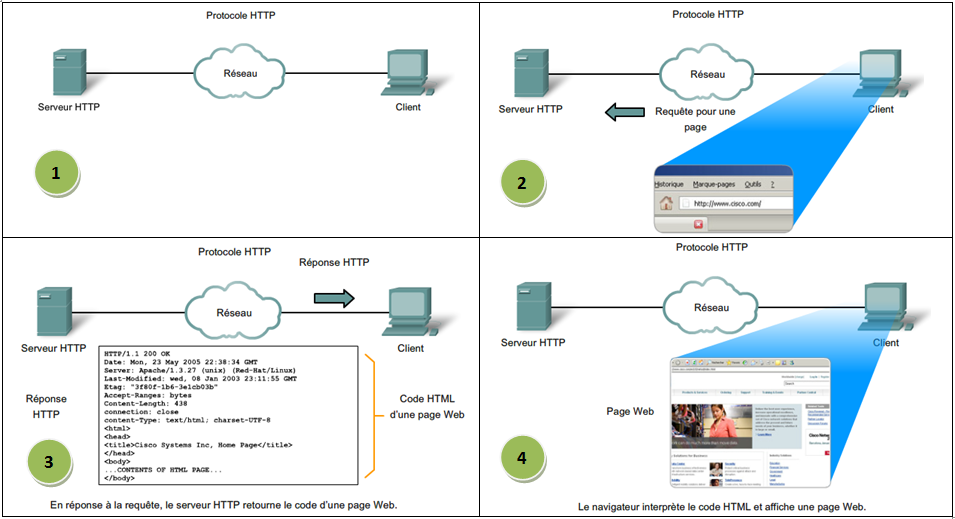 STS SN
Concepts fondamentaux des réseaux
4- Architecture client/serveur
FTP : File Transfert Protocol
Service de transfert de fichiers :
Généralement dans des réseaux étendus,
Deux types de connexions
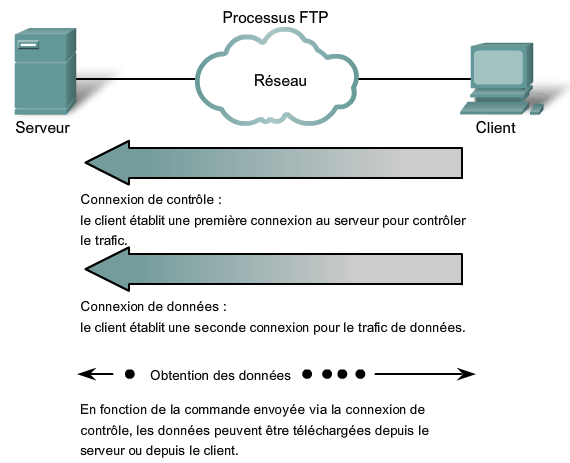 STS SN
Concepts fondamentaux des réseaux
4- Adressage IPV6
Intérêt
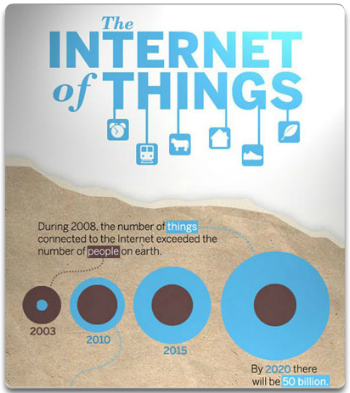 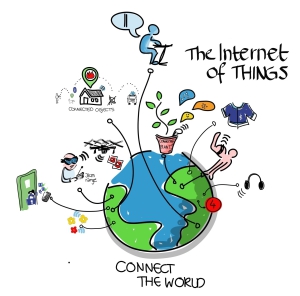 STS SN
Concepts fondamentaux des réseaux
4- Adressage IPV6
IPV6 / IPV4
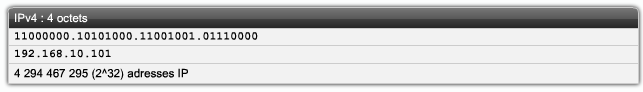 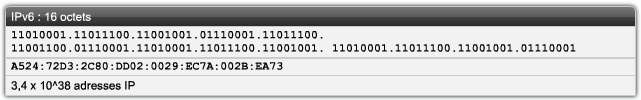 STS SN
Concepts fondamentaux des réseaux
4- Adressage IPV6
Représentation
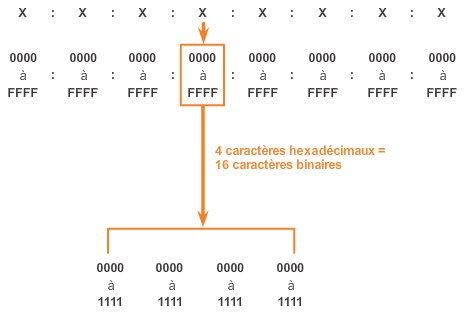 STS SN
Concepts fondamentaux des réseaux
4- Adressage IPV6
Représentation
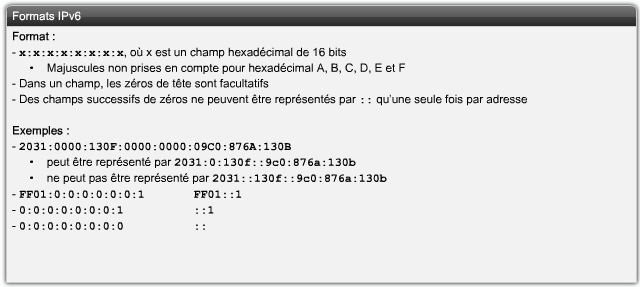 STS SN
Concepts fondamentaux des réseaux
4- Adressage IPV6
Représentation
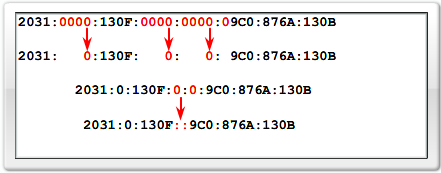 STS SN
Concepts fondamentaux des réseaux
4- Adressage IPV6
Représentation
2001:0db8:0000:0000:0000:0000:0000:0c50 
 2001:0db8:0:0:0:0:0:0c50 
 2001:0db8::0c50 
 2001:db8::c50 
 2001:db8::c5

2001:0db8:0000:0000:b450:0000:0000:00b4 
2001:db8::b450::b4 
2001:db8::b450:0:0:b4 
2001:db8::b45:0000:0000:b4 
2001:db8:0:0:b450::b4
STS SN
Concepts fondamentaux des réseaux
4- Adressage IPV6
Représentation
2001:0db8:00f0:0000:0000:03d0:0000:00ff 
 2001:0db8:00f0::3d0:0:00ff 
 2001:db8:f0:0:0:3d0:0:ff 
 2001:db8:f0::3d0:0:ff 
 2001:0db8:0f0:0:0:3d0:0:0ff

2001:0db8:0f3c:00d7:7dab:03d0:0000:00ff 
 2001:db8:f3c:d7:7dab:3d:0:ff 
 2001:db8:f3c:d7:7dab:3d0:0:ff 
 2001:db8:f3c:d7:7dab:3d0::ff 
 2001:0db8:0f3c:00d7:7dab:03d::00ff
STS SN
Concepts fondamentaux des réseaux
4- Adressage IPV6
Types d’adresses
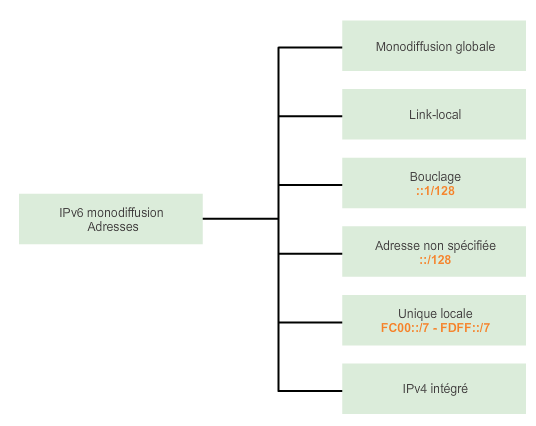 Uniques
Routables sur internet
Limitée à un sous-réseau
 127.0.0.1
STS SN
Concepts fondamentaux des réseaux
4- Adressage IPV6
Types d’adresses
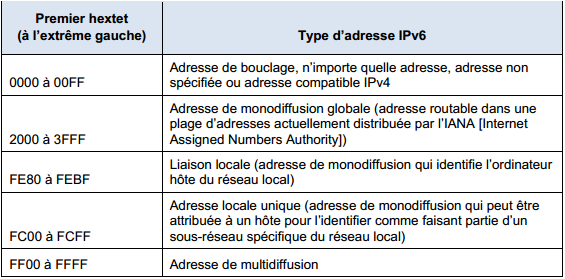 STS SN
Concepts fondamentaux des réseaux
4- Adressage IPV6
Types d’adresses : link-local (lien local)
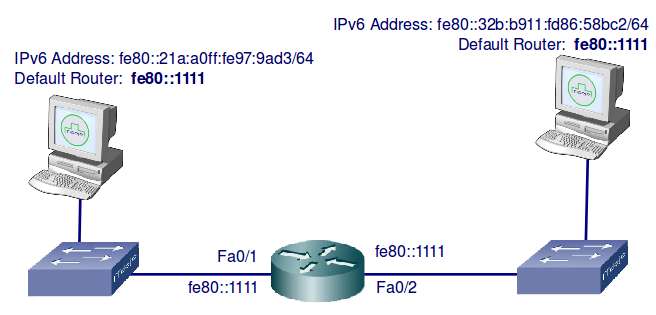 STS SN
Concepts fondamentaux des réseaux
4- Adressage IPV6
Types d’adresses : link-local (lien local)
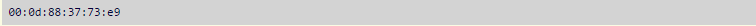 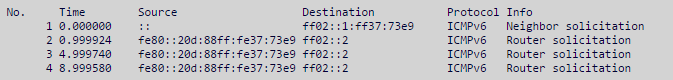 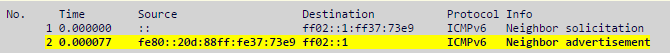 STS SN
Concepts fondamentaux des réseaux
4- Adressage IPV6
Types d’adresses : link-local (lien local)
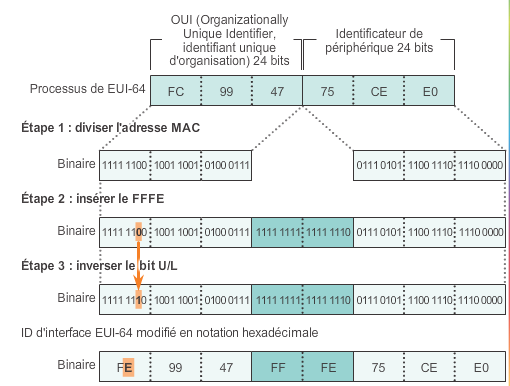 STS SN
Concepts fondamentaux des réseaux
4- Adressage IPV6
Types d’adresses : Adressage globale
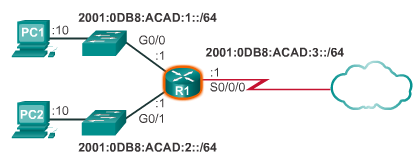 STS SN
Concepts fondamentaux des réseaux
4- Adressage IPV6
Types d’adresses : Adressage complet
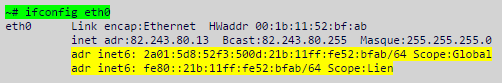 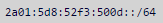 Préfixe : dépend de l’opérateur
STS SN
Concepts fondamentaux des réseaux
4- Adressage IPV6
Types d’adresses : Exercices
STS SN
Concepts fondamentaux des réseaux
4- Adressage IPV6
Types d’adresses : Exercices
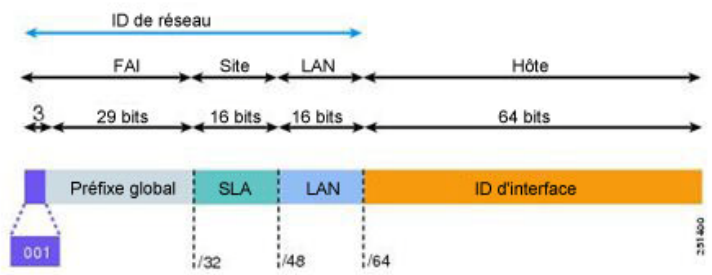 12 bits
IANA
STS SN
Concepts fondamentaux des réseaux
4- Adressage IPV6
Types d’adresses : Exercices
Soit l’adresse suivante, répondez aux questions suivantes : 2000:1111:aaaa:0:50a5:8a35:a5bb:66e1/64 

a. Quel est l’ID d’interface ? ______________________________________________________________________________b. Quel est le numéro de sous-réseau ? ______________________________________________________________________________c. Quel est le numéro du site ? ______________________________________________________________________________d. Quel est le numéro du FAI ? ______________________________________________________________________________e.  Quel est le numéro global IANA ? ______________________________________________________________________________ 
f. Quel est le préfixe de routage global ? ______________________________________________________________________________